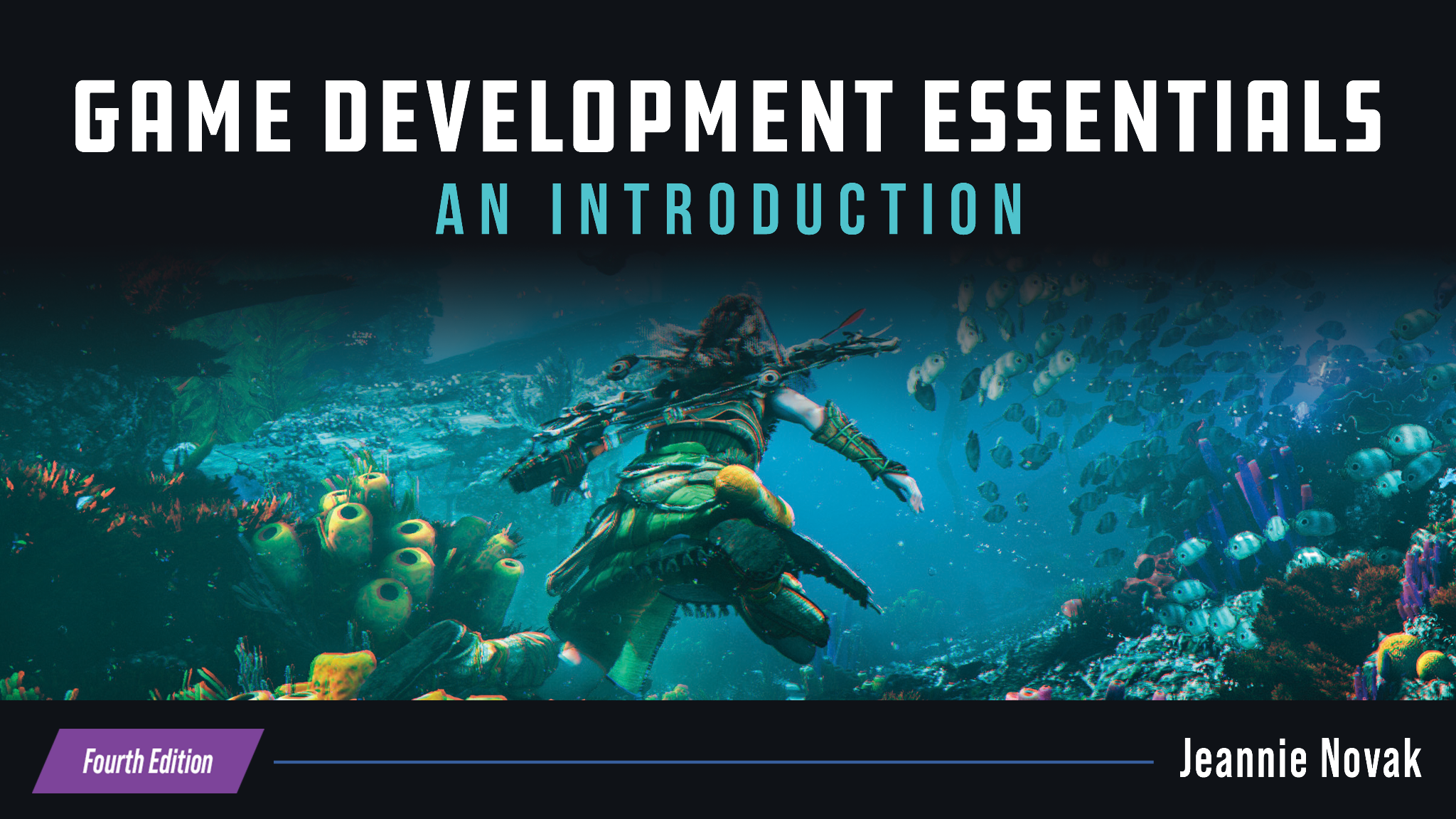 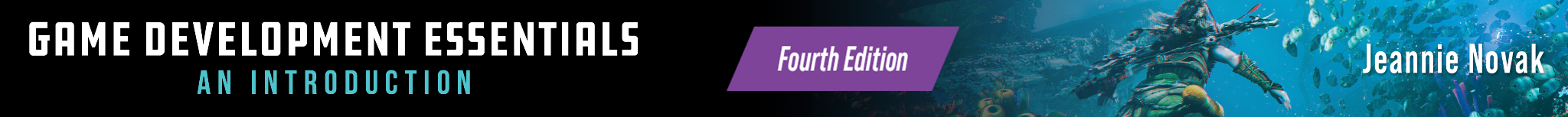 CHAPTER 1
HISTORICAL ELEMENTS HOW DID WE GET HERE?
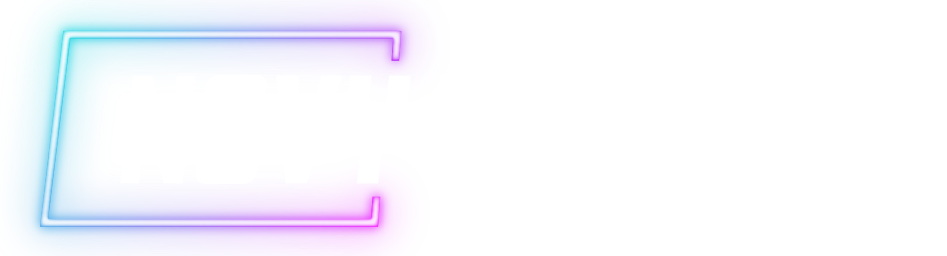 © 2022, 2024 Jeannie Novak
All rights reserved.
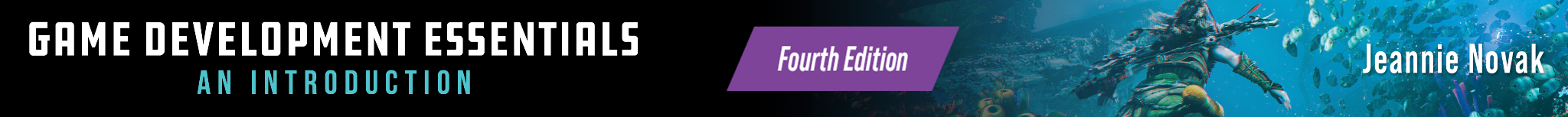 CHAPTER OBJECTIVES
After reading this chapter, you should be able to:
Point out the significant milestones in the history of game development.
Discuss game development pioneers and their contributions to the industry.
Track the game industry’s evolution from coin-operated electromechanical and mainframe computer games of the 1960s to the many segments of today.
Identify the factors that contributed to the video game slump of the early 1980s in the United States.
Understand why certain game companies and titles were more successful than others during game development history.
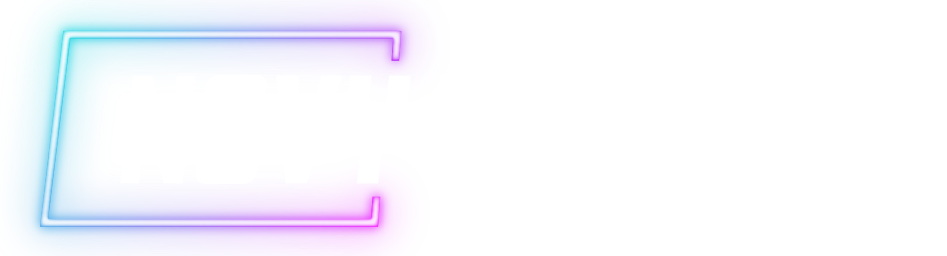 © 2022, 2024 Jeannie Novak
All rights reserved.
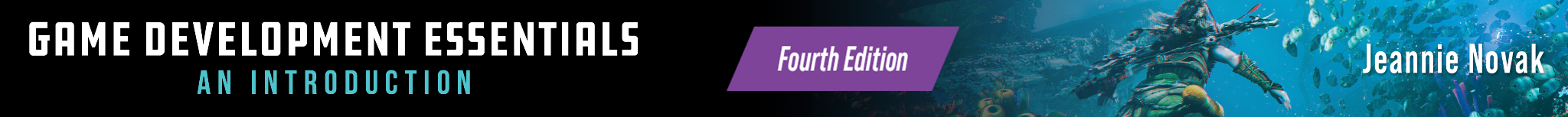 Before the Arcades
Credit: The United States National Archives
Credit: John Phelan (Wikimedia Commons)
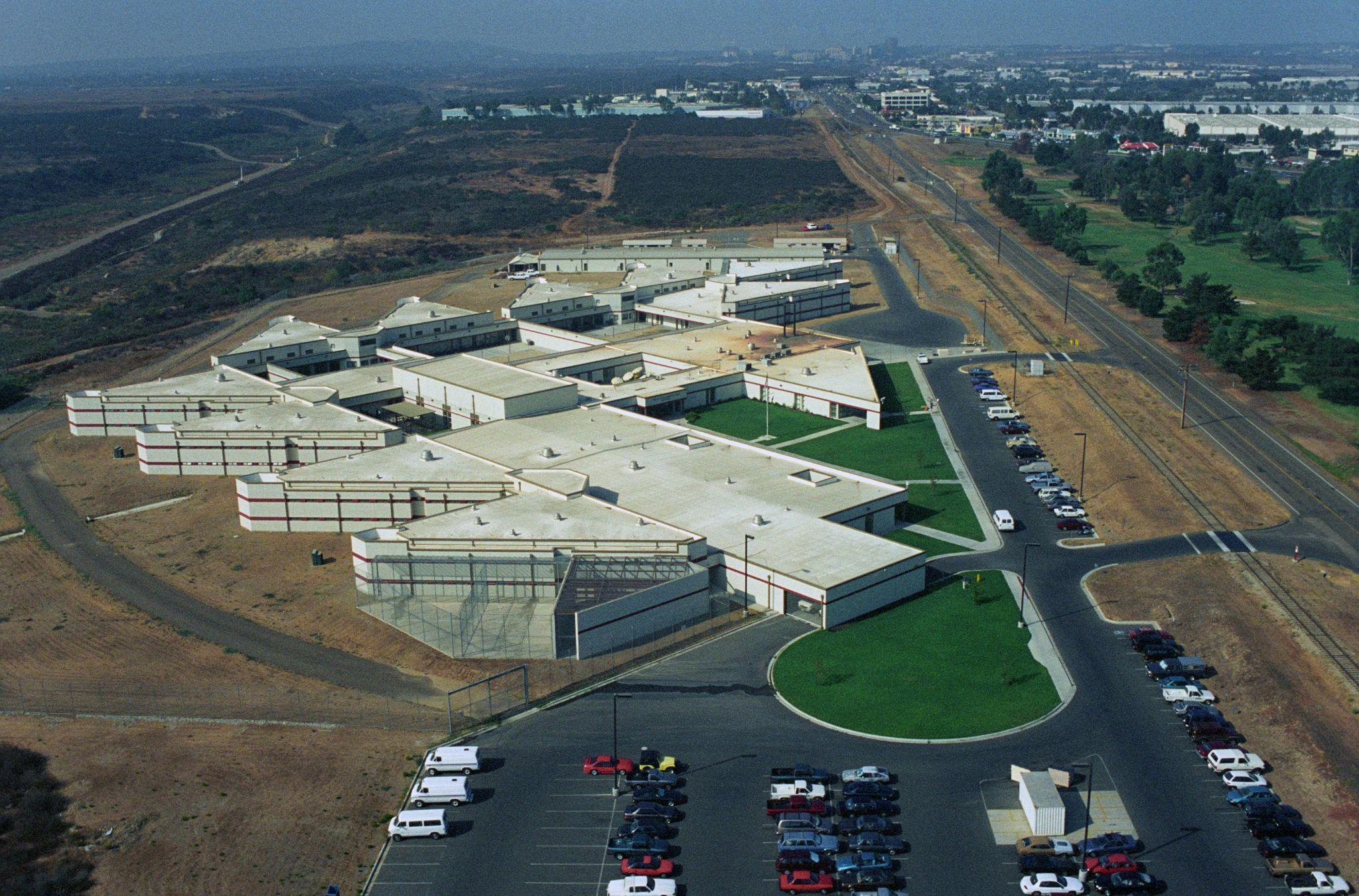 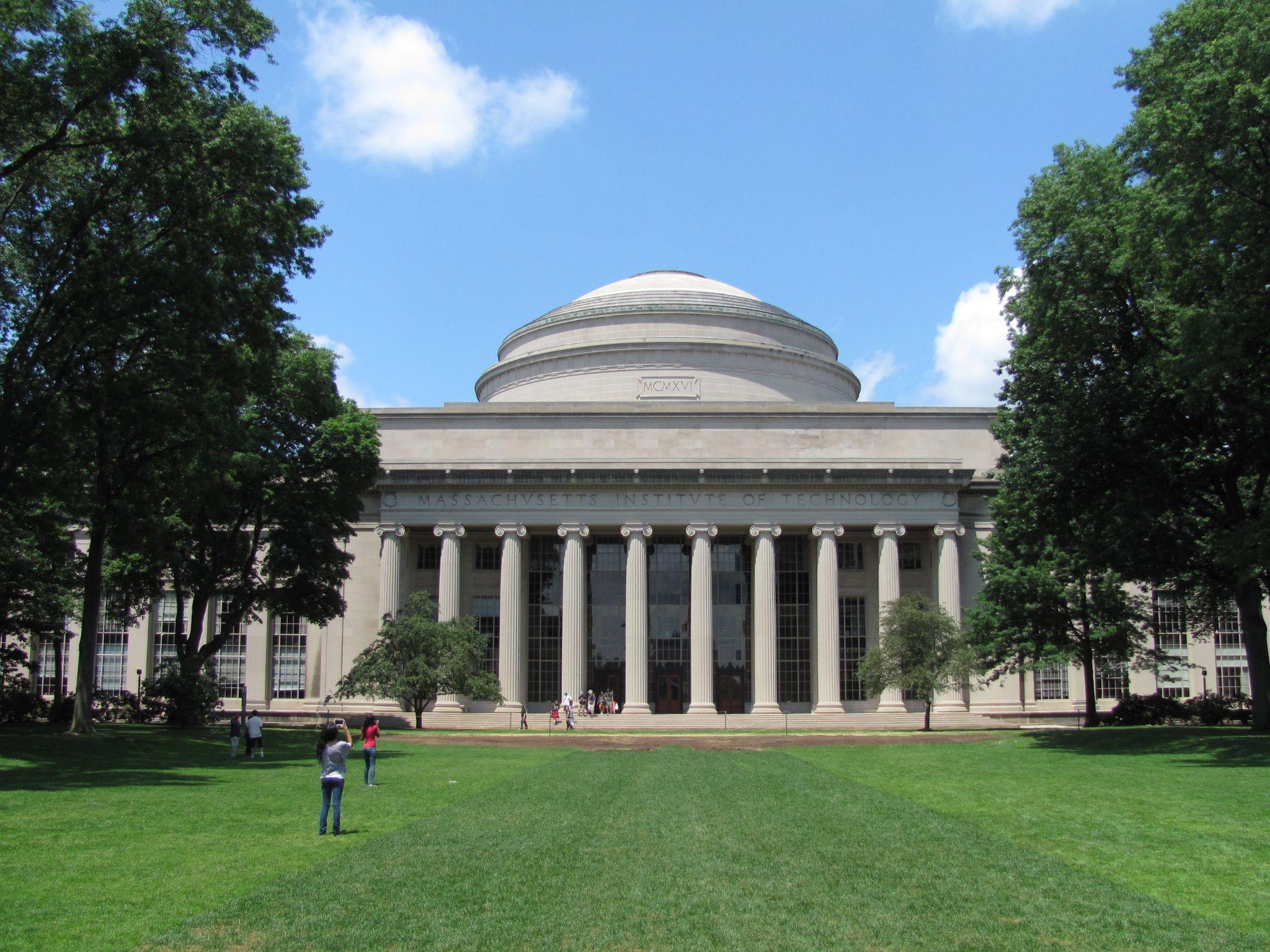 Caption: The first electronic games were played at military bases such as the Miramar Naval Air Station - left - and at academic institutions such as the Massachusetts Institute of Technology - right.
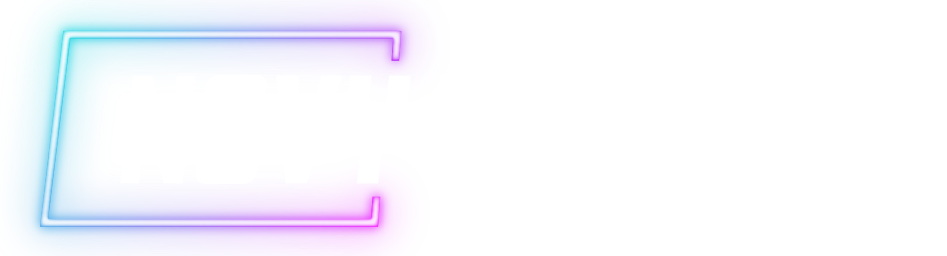 © 2022, 2024 Jeannie Novak
All rights reserved.
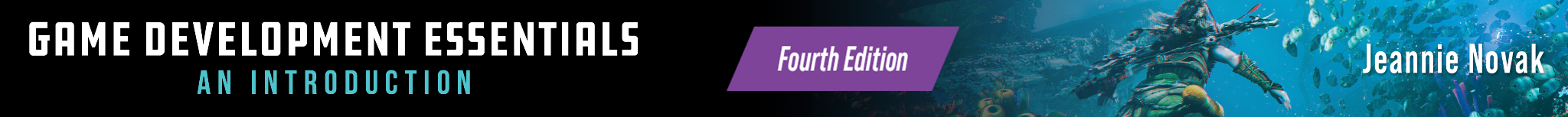 The Arcade Phenomenon
Computer Space
Credit: JN
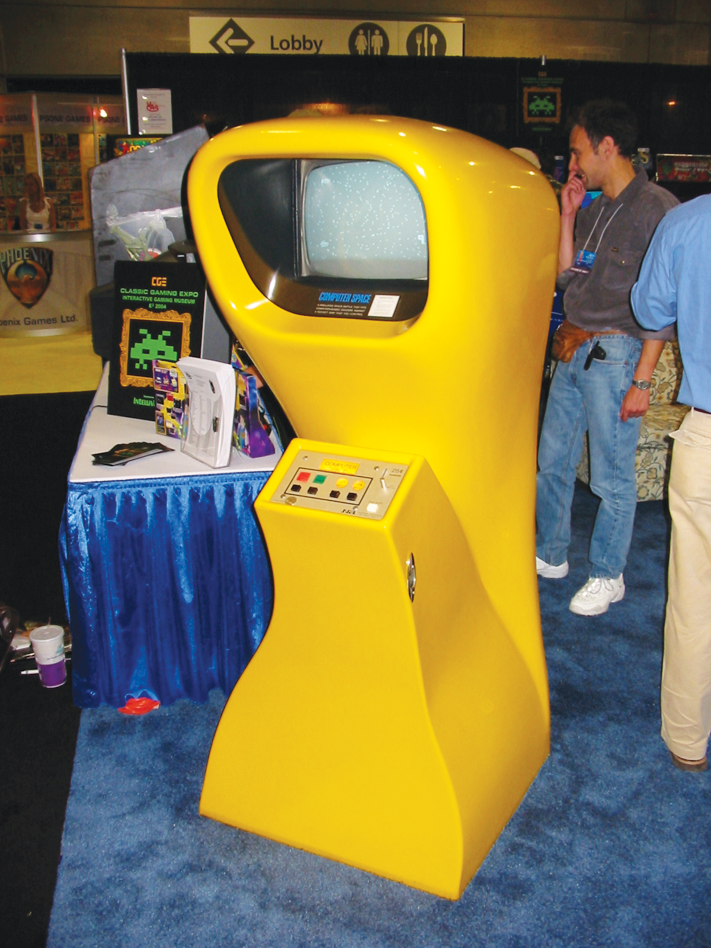 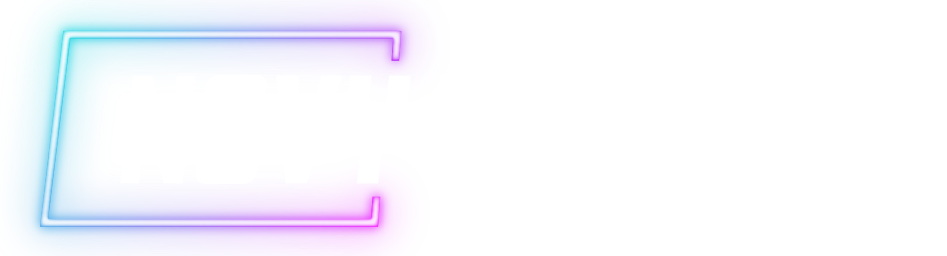 © 2022, 2024 Jeannie Novak
All rights reserved.
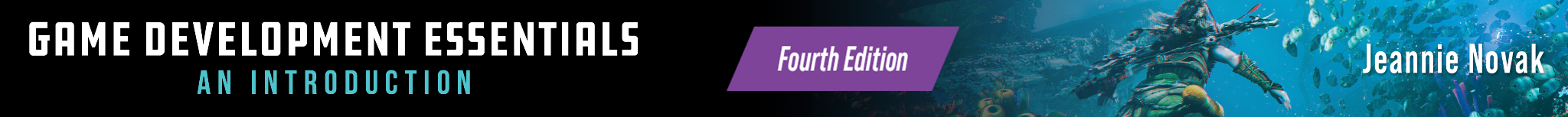 The Arcade Phenomenon
Pong
Credit: stabel (MobyGames)
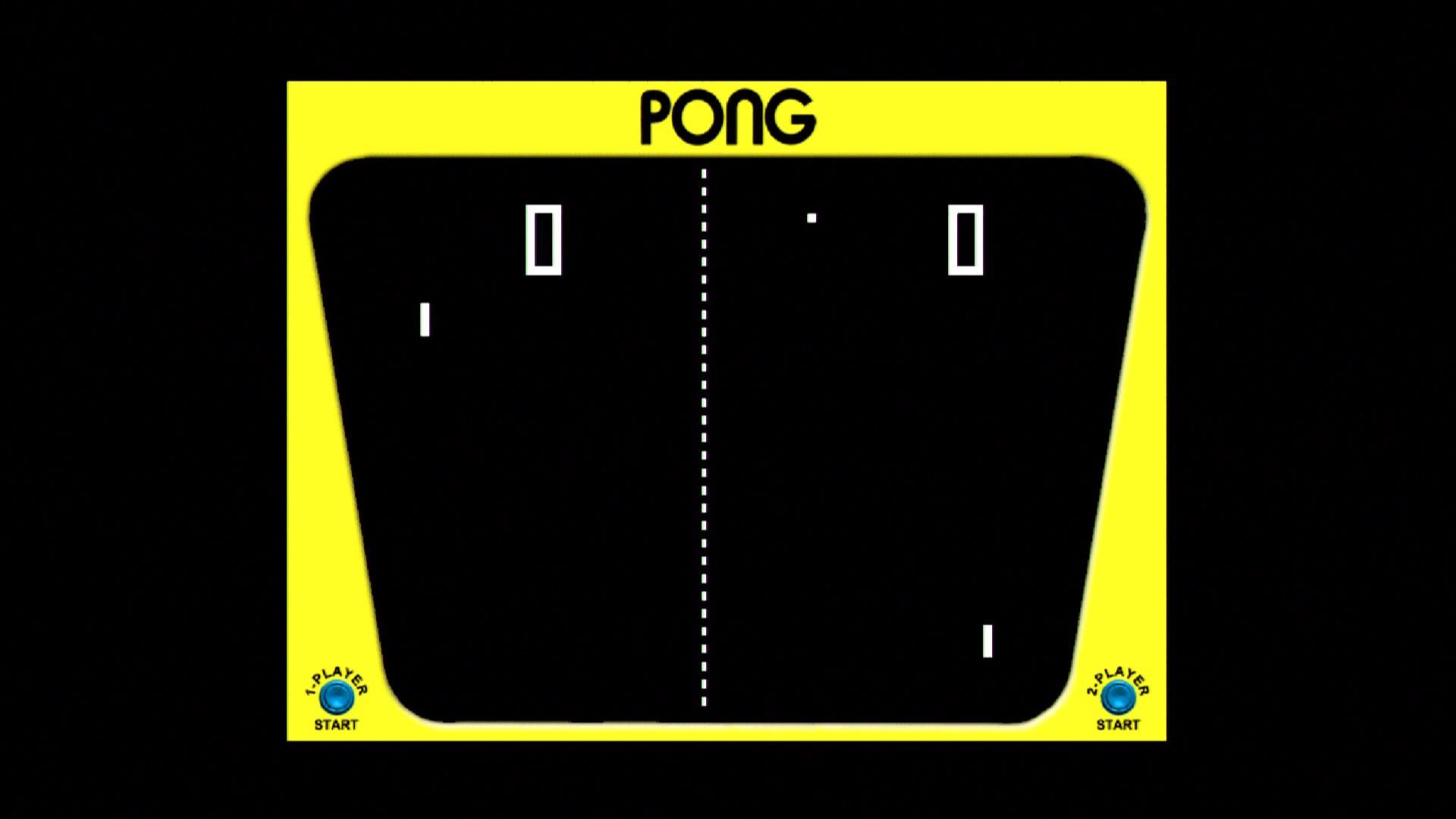 Caption: Pong - the first successful arcade game.
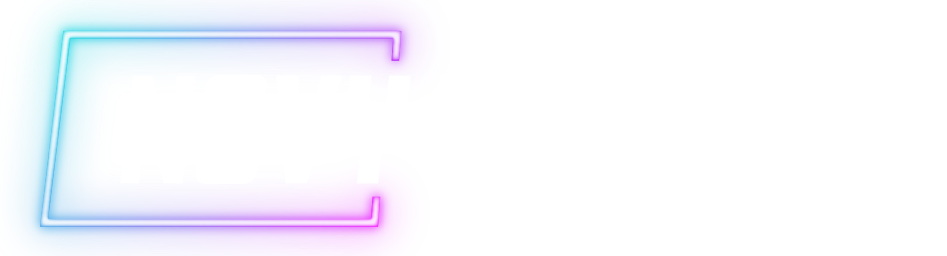 © 2022, 2024 Jeannie Novak
All rights reserved.
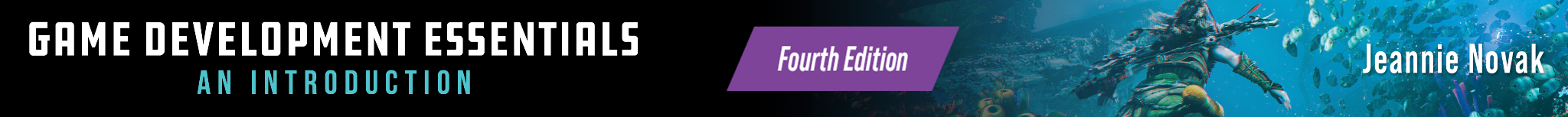 The Arcade Phenomenon
Asteroids
Credit: ArcadeImages (Alamy Stock Photo)
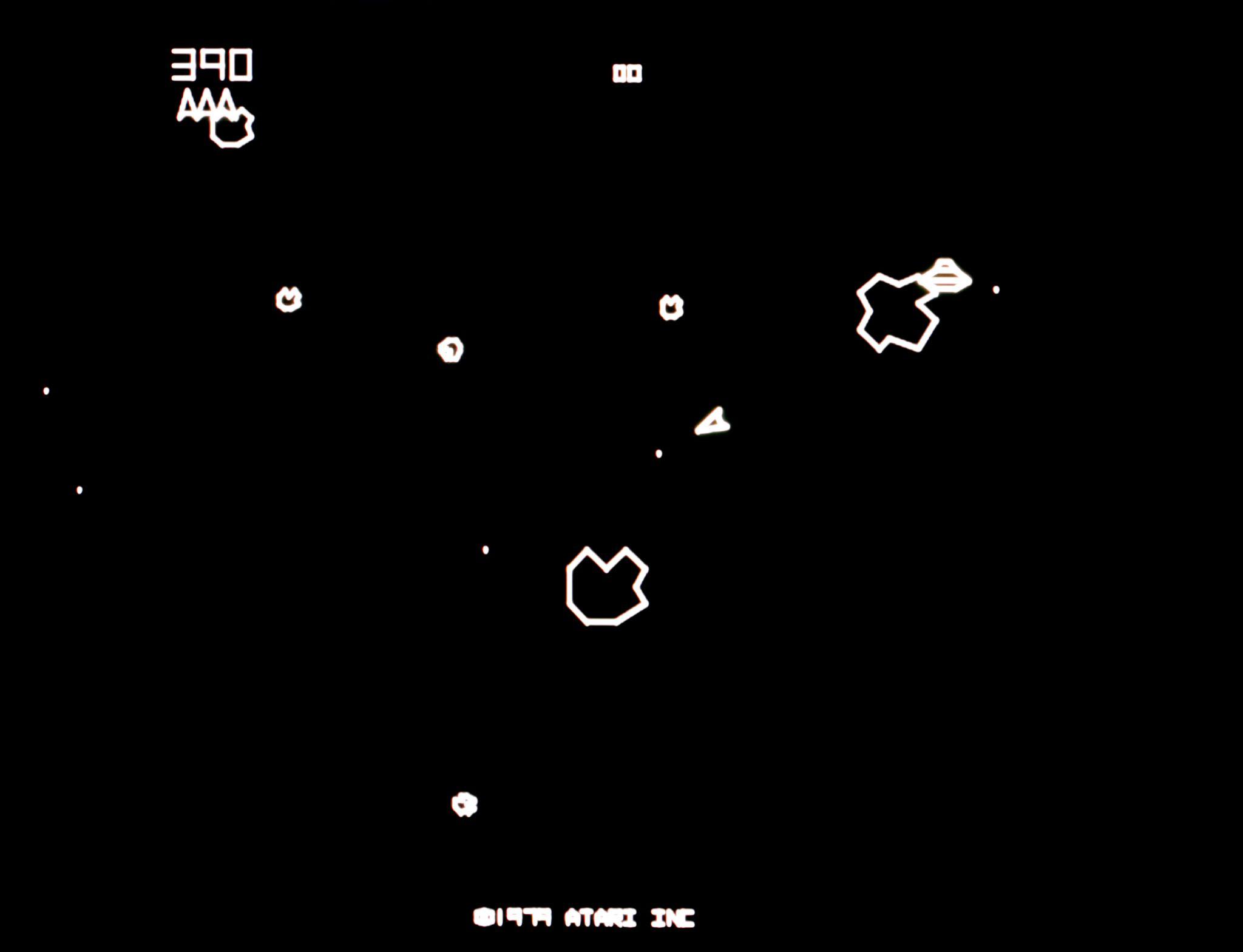 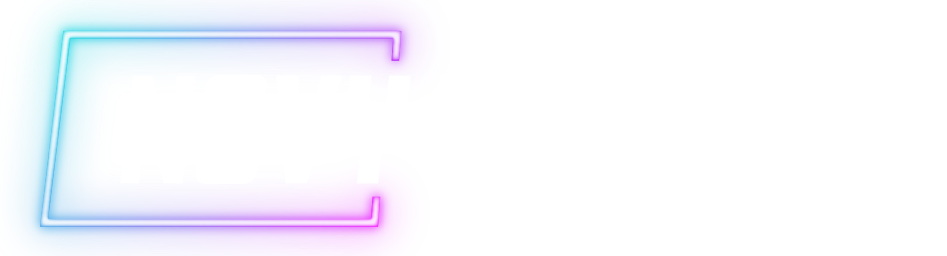 © 2022, 2024 Jeannie Novak
All rights reserved.
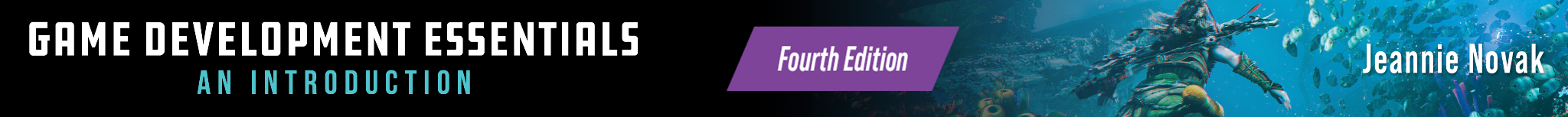 The Arcade Phenomenon
Galaxian
Credit: ArcadeImages (Alamy Stock Photo)
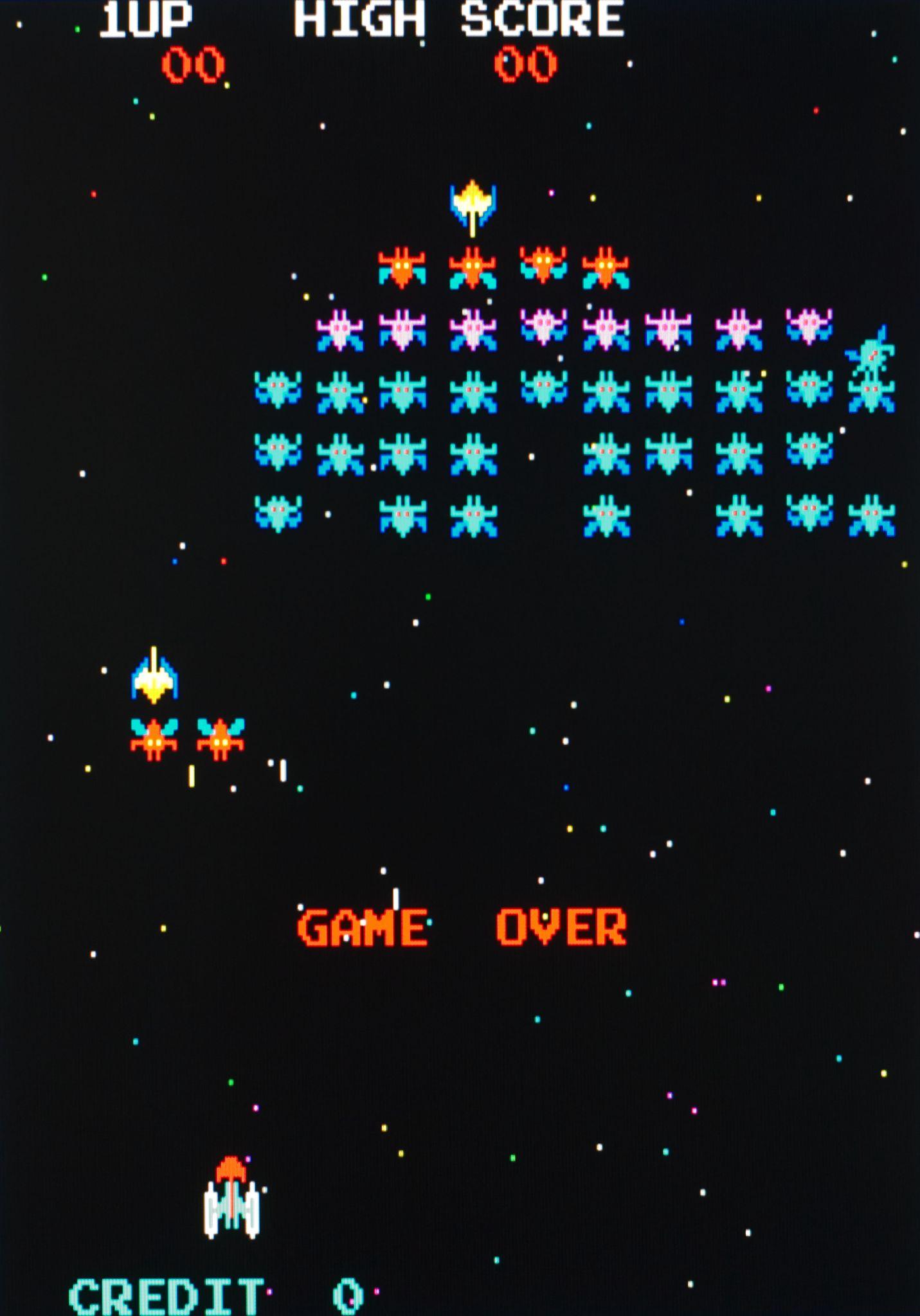 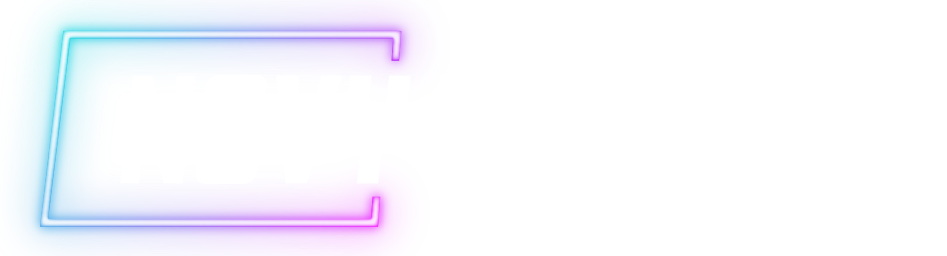 © 2022, 2024 Jeannie Novak
All rights reserved.
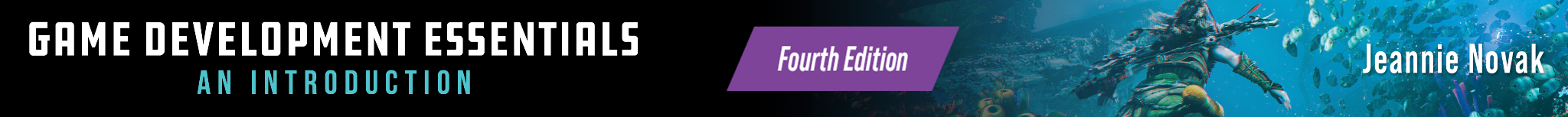 The Arcade Phenomenon
Pac-Man
Credit: 666gonzo666 (MobyGames)
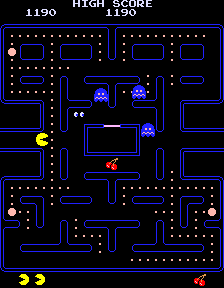 Caption: Pac-Man is one of the most popular arcade games of all time.
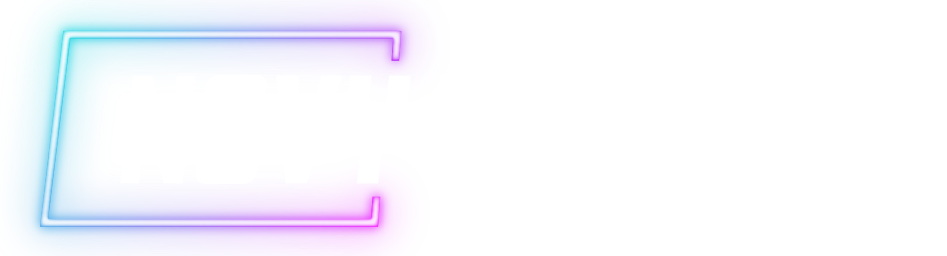 © 2022, 2024 Jeannie Novak
All rights reserved.
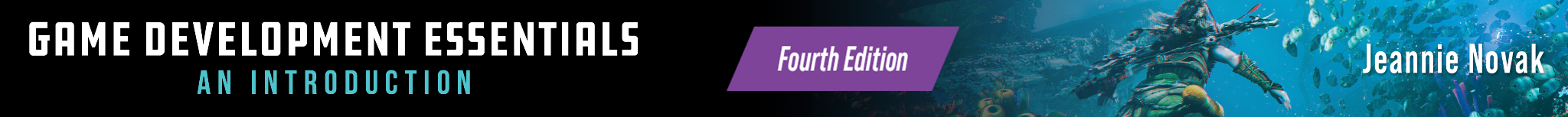 The Arcade Phenomenon
Donkey Kong
Credit: Joshua Driggs/ZapWizard photo | bayo & Shooke background (Wikimedia Commons)
Credit: Игги Друге (MobyGames)
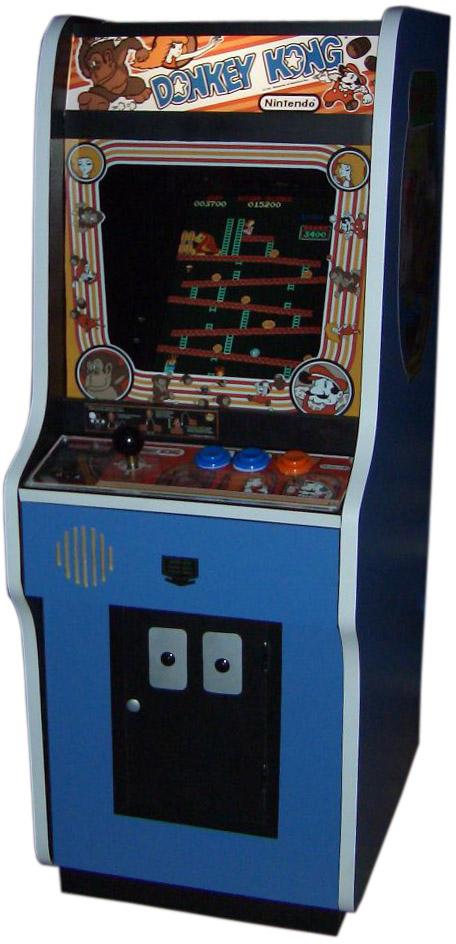 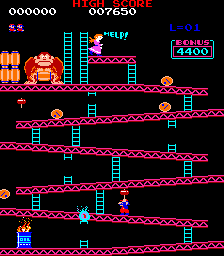 Caption: Donkey Kong kicked off a successful franchise that’s still wildly popular to this day (arcade cabinet - left - screenshot - right).
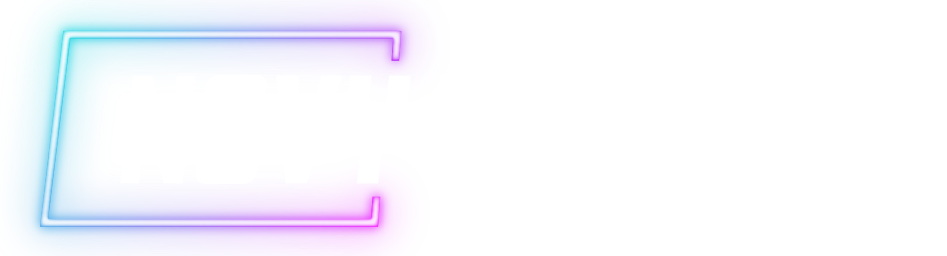 © 2022, 2024 Jeannie Novak
All rights reserved.
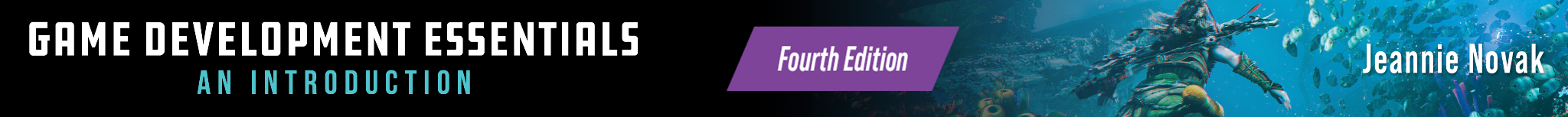 The Birth of Console Games
Atari VCS/2600
Credit: Evan Amos (Wikimedia Commons)
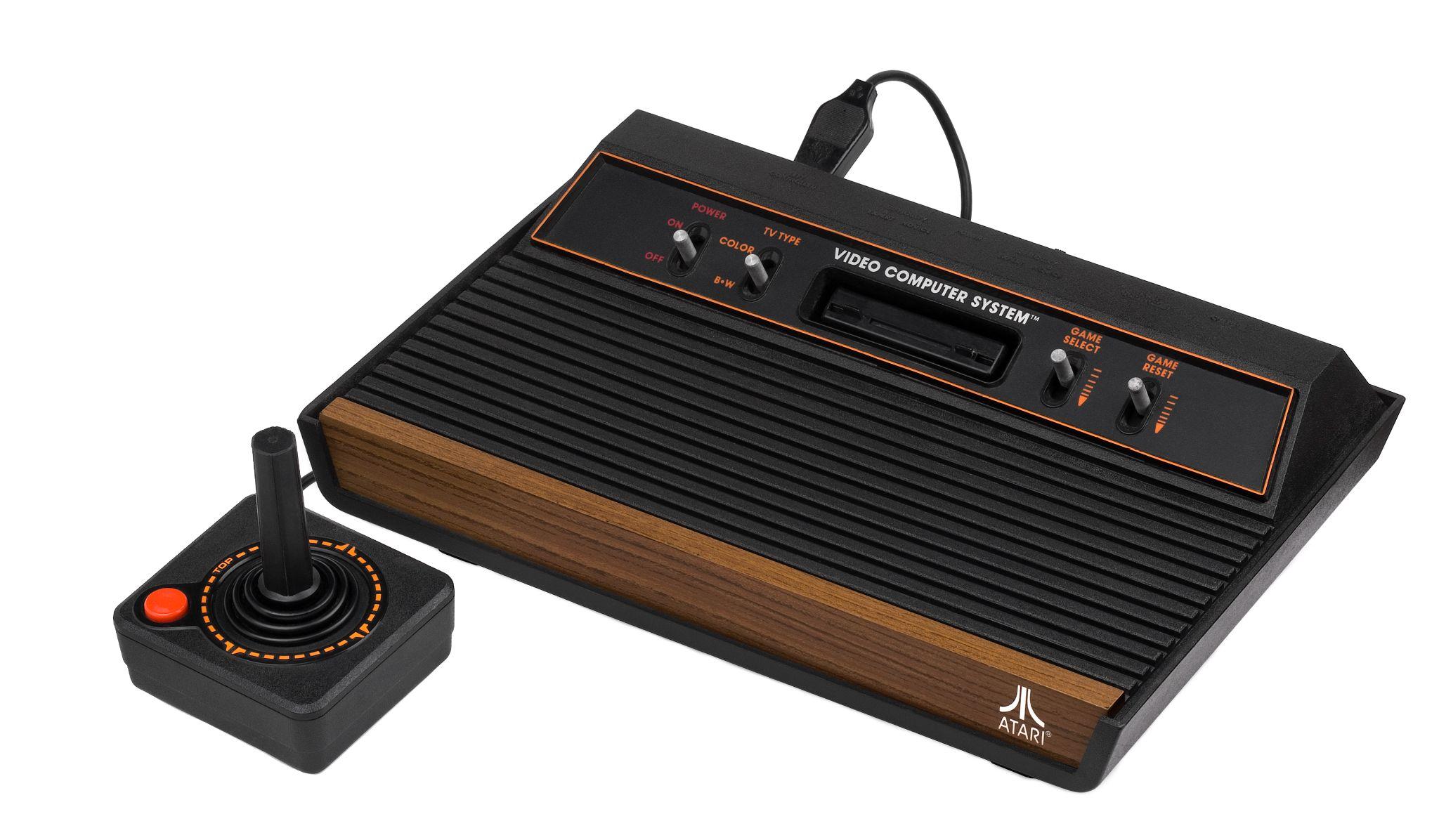 Caption: The Atari VCS/2600 successfully launched the home game console industry.
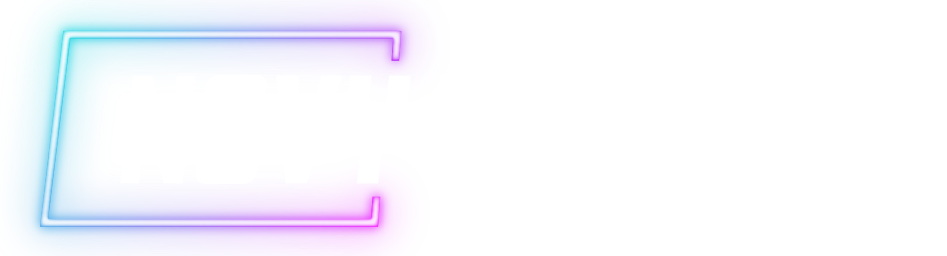 © 2022, 2024 Jeannie Novak
All rights reserved.
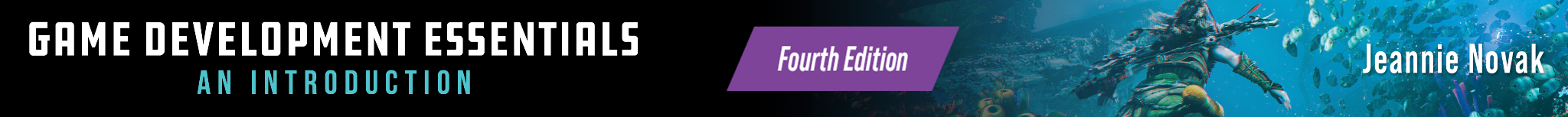 The Birth of Console Games
Mattel Intellivision
Credit: Evan Amos (Wikimedia Commons)
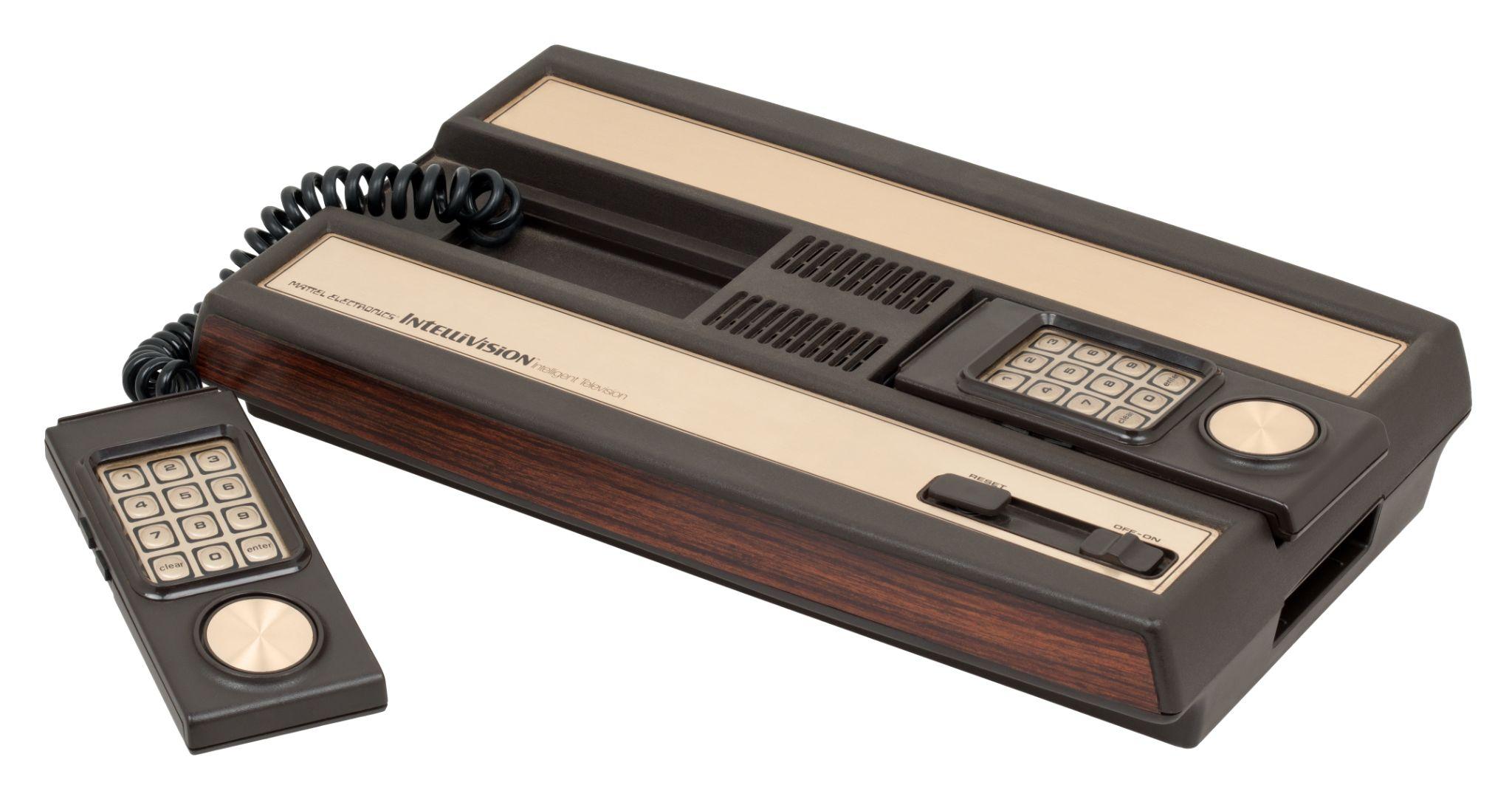 Caption: Mattel’s Intellivision game console used a keypad and movement disc instead of a joystick.
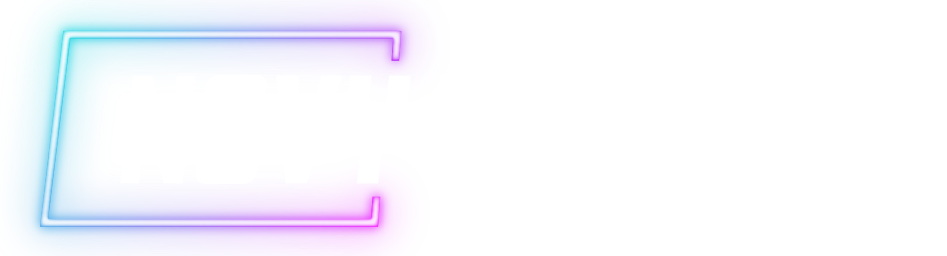 © 2022, 2024 Jeannie Novak
All rights reserved.
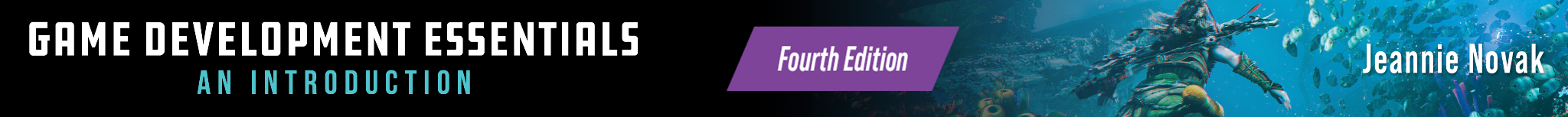 The Birth of Console Games
ColecoVision
Credit: Evan Amos (Wikimedia Commons)
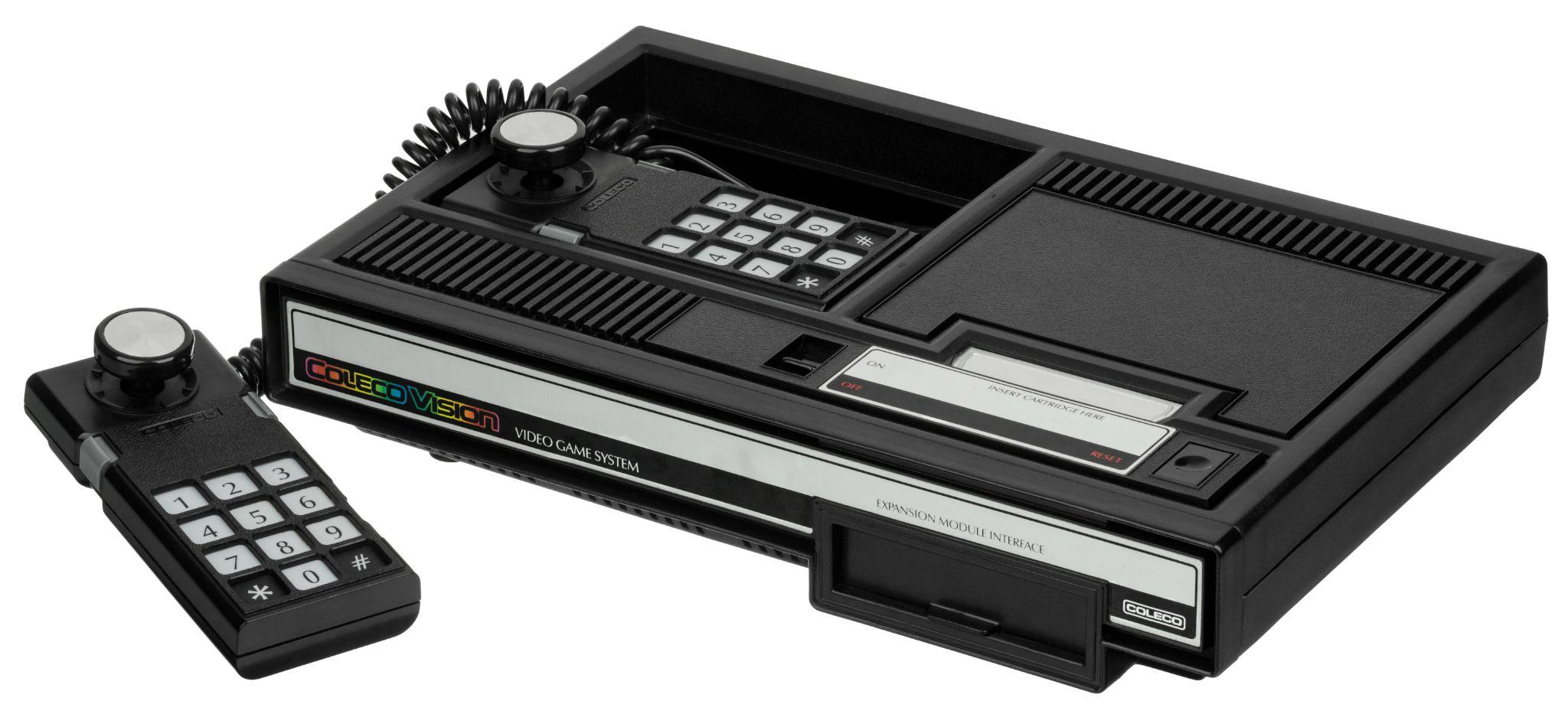 Caption: Coleco’s ColecoVision blended the best of the VCS/2600 and Intellivision console systems.
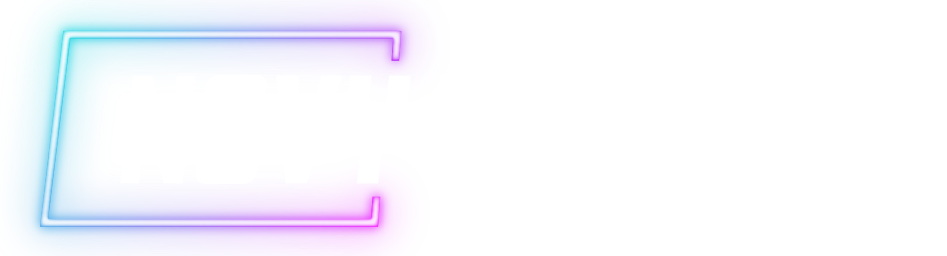 © 2022, 2024 Jeannie Novak
All rights reserved.
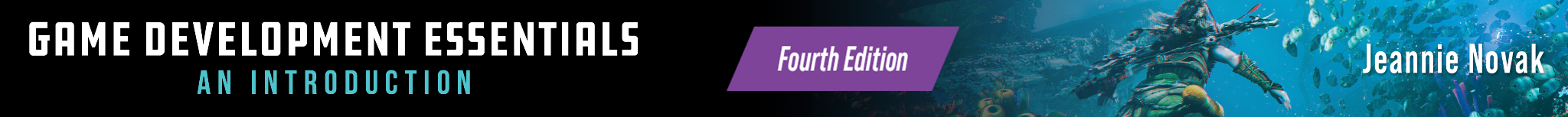 The US Industry Slump & A New Golden Age
Nintendo Changes the Game
Credit: Evan Amos (Wikimedia Commons)
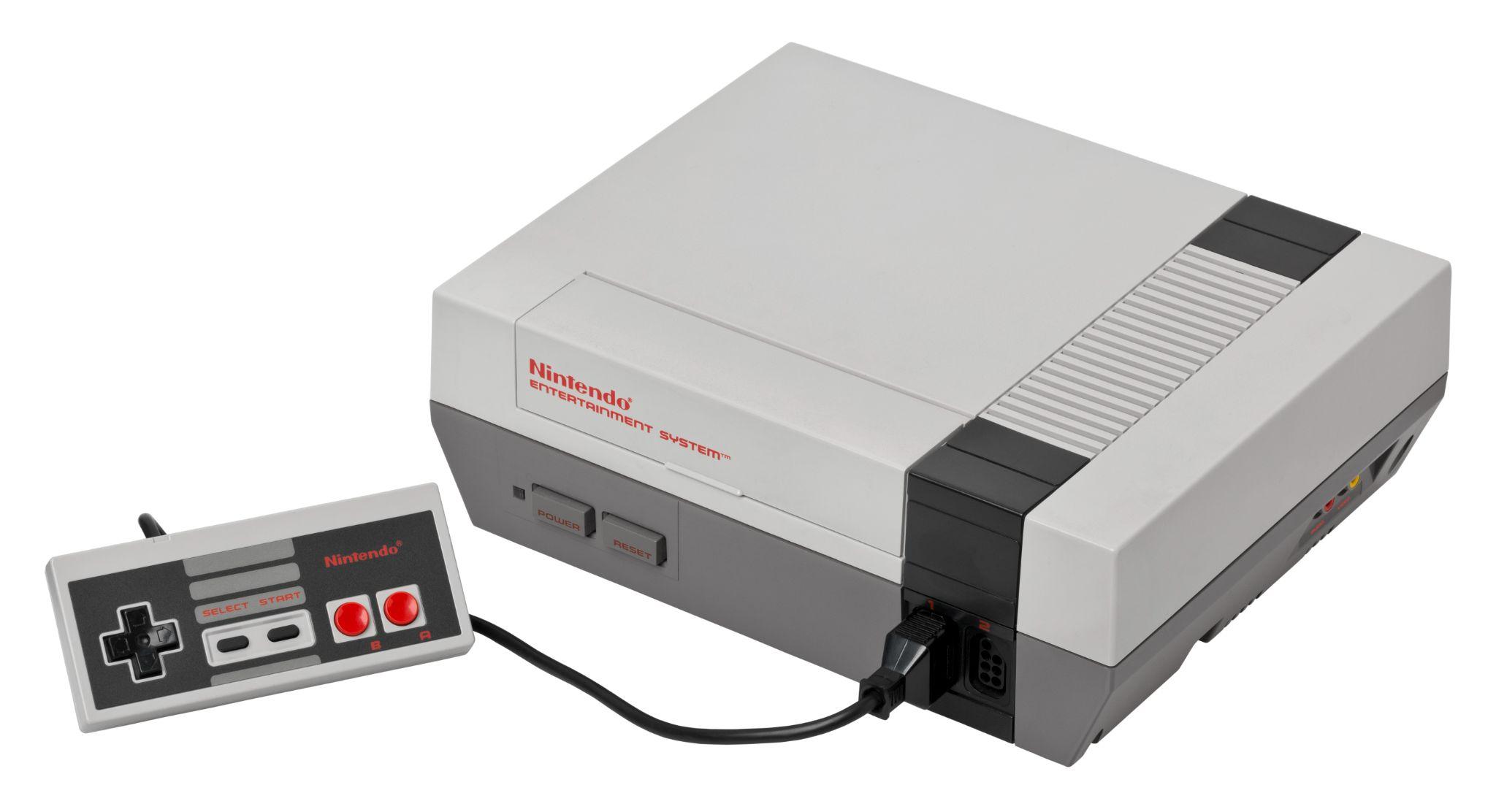 Caption: The Nintendo Entertainment System (NES) revolutionized the console industry.
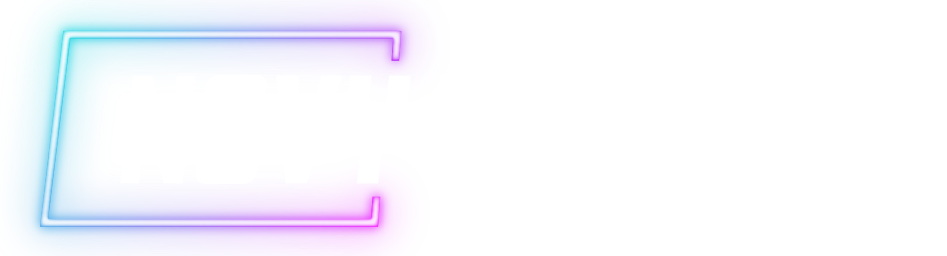 © 2022, 2024 Jeannie Novak
All rights reserved.
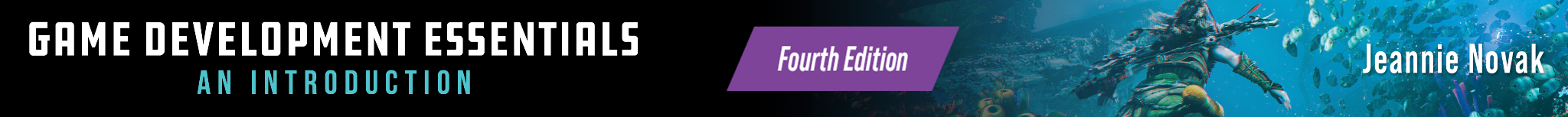 The U.S. Industry “Slump” & A New Golden Age
Sega & Sony Enter the Fray
Credit: Evan Amos (Wikimedia Commons)
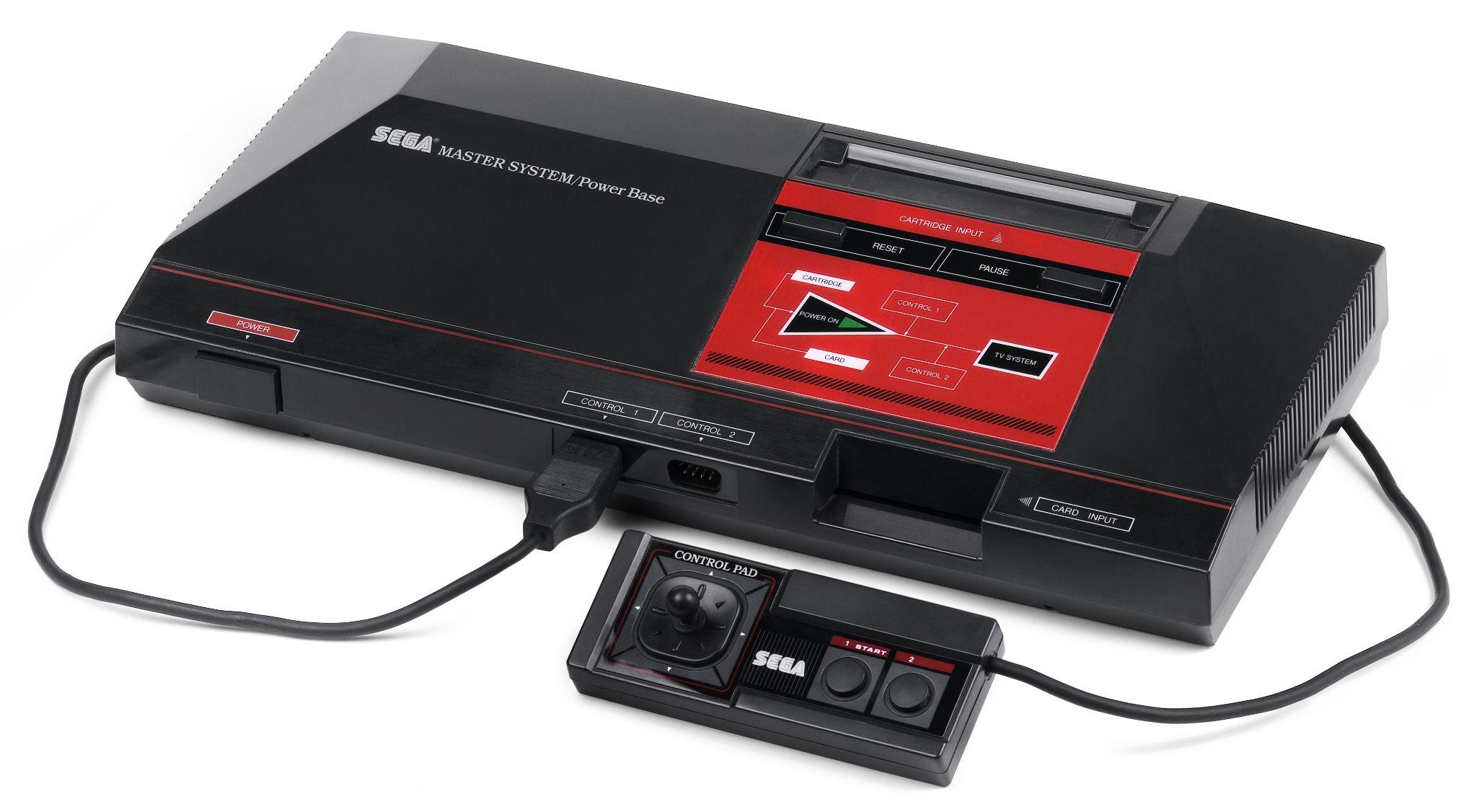 Caption: The Sega Master System (SMS) was Sega’s first notable entry into the console market.
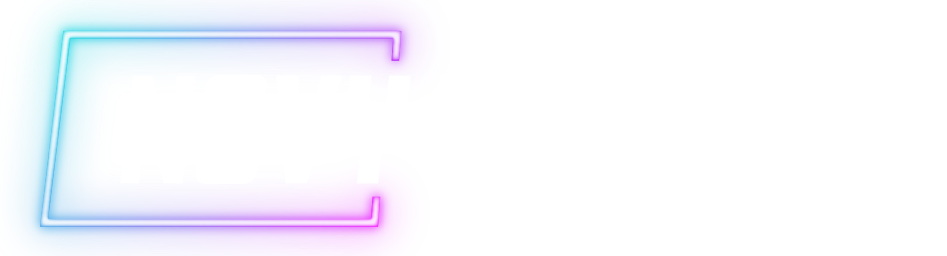 © 2022, 2024 Jeannie Novak
All rights reserved.
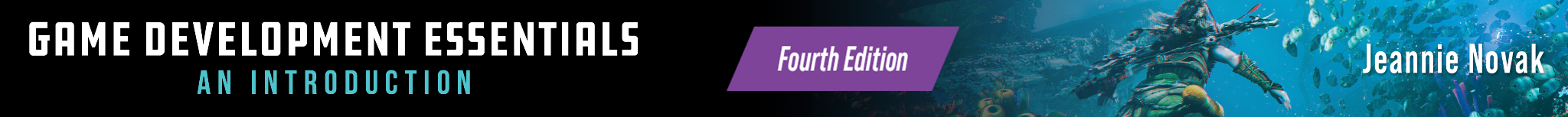 The U.S. Industry “Slump” & A New Golden Age
Handhelds Come of Age
Credit: Evan Amos (Wikimedia Commons)
Credit: Evan Amos (Wikimedia Commons)
Credit: Evan Amos (Wikimedia Commons)
Credit: Evan Amos (Wikimedia Commons)
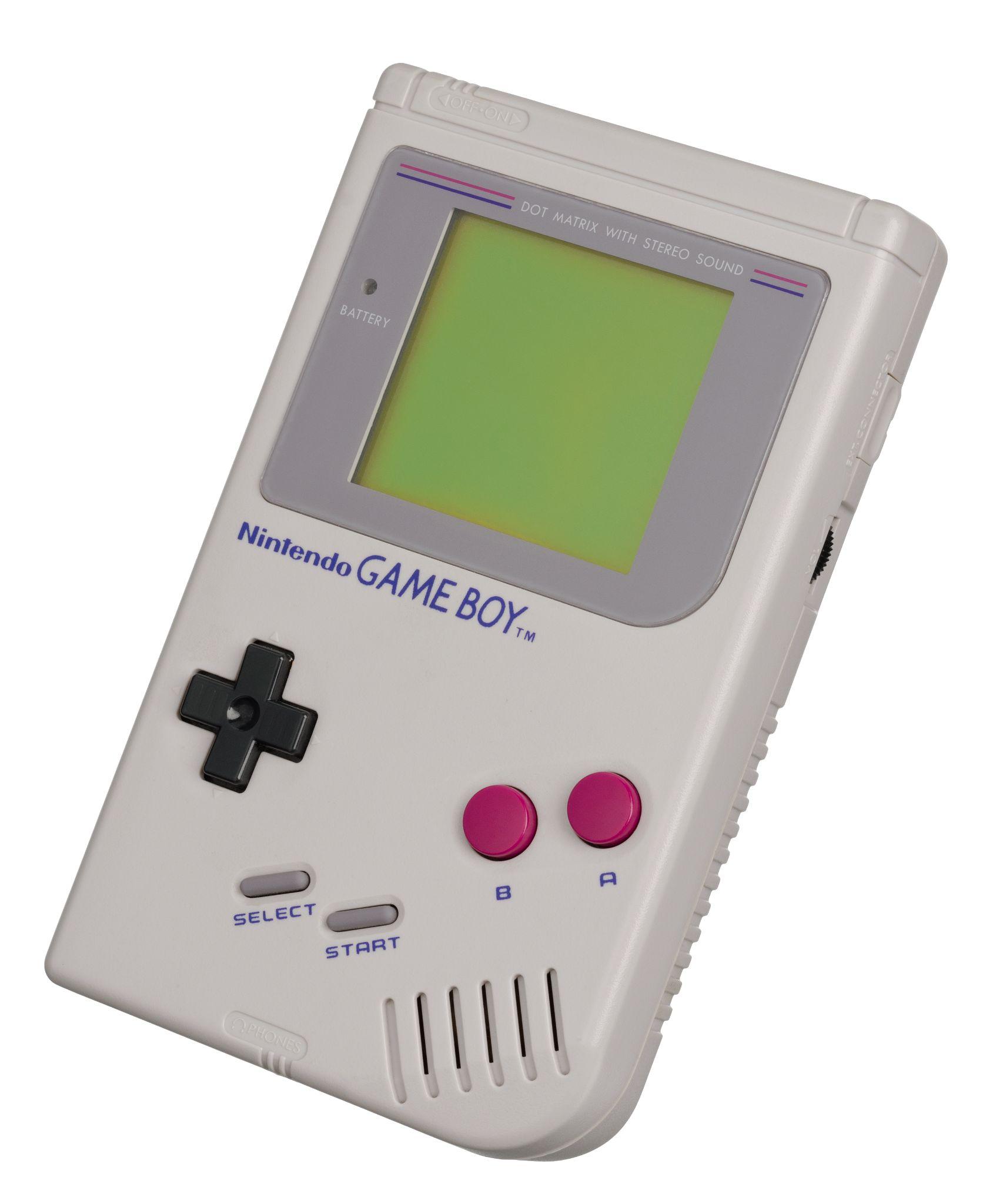 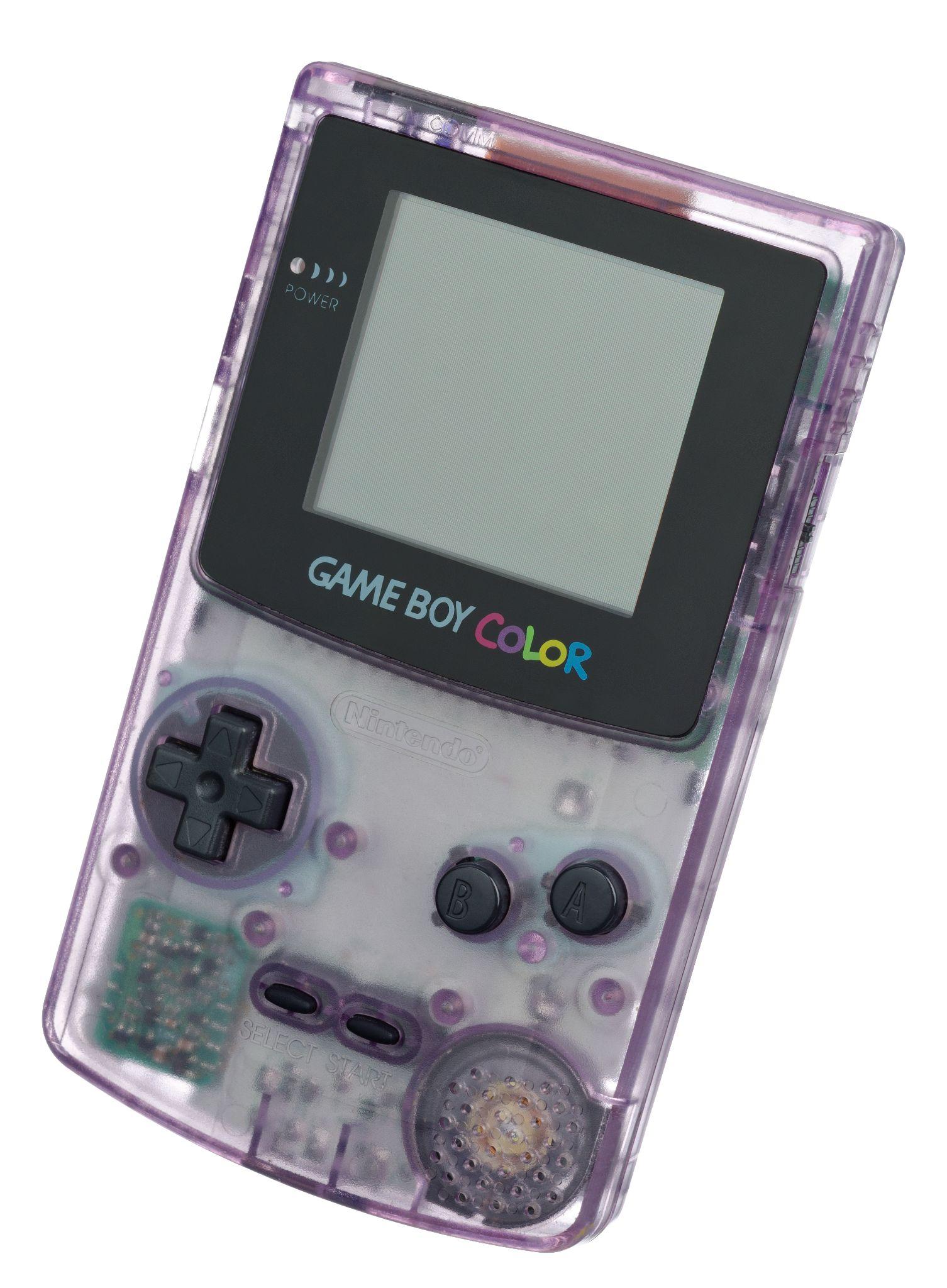 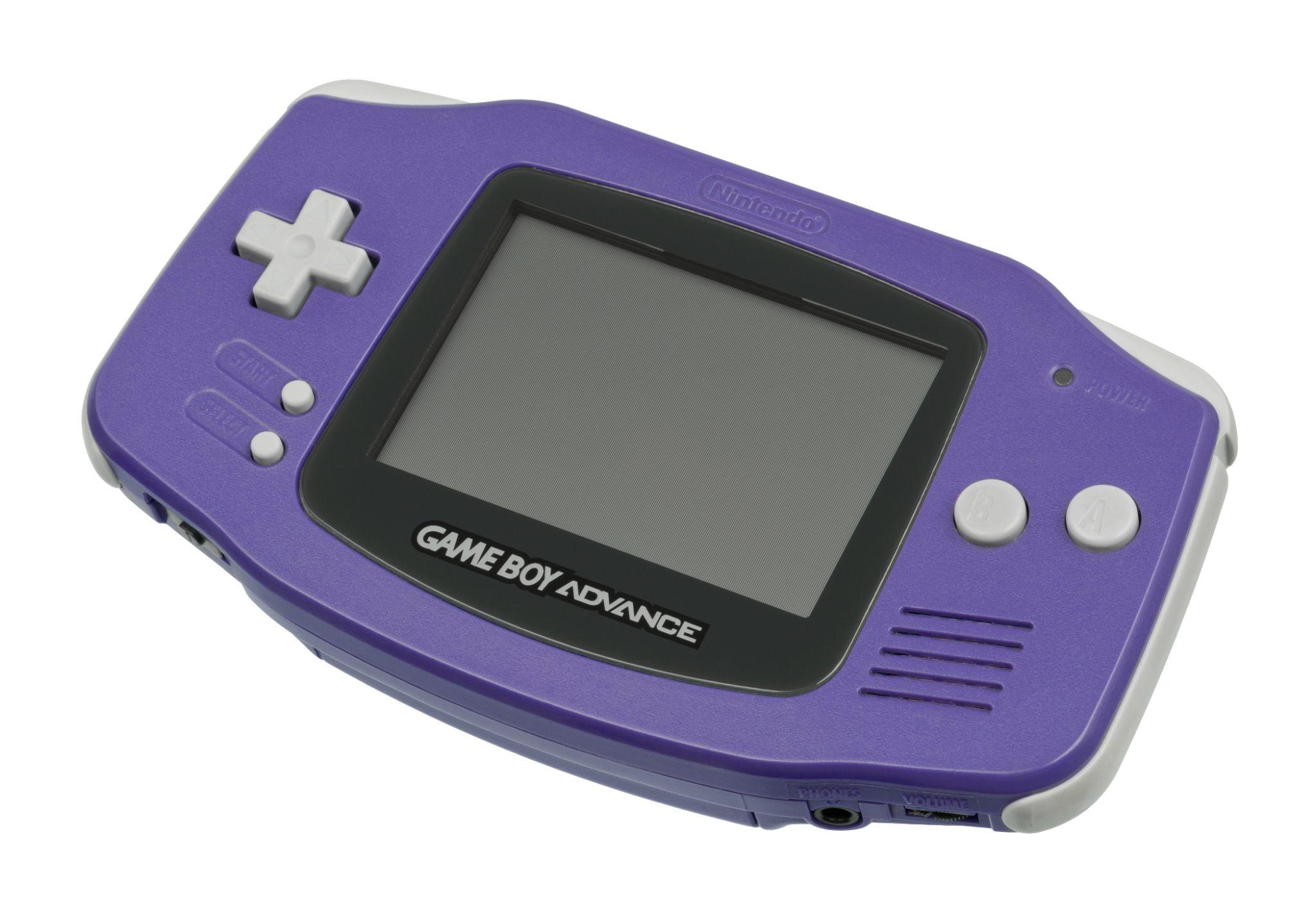 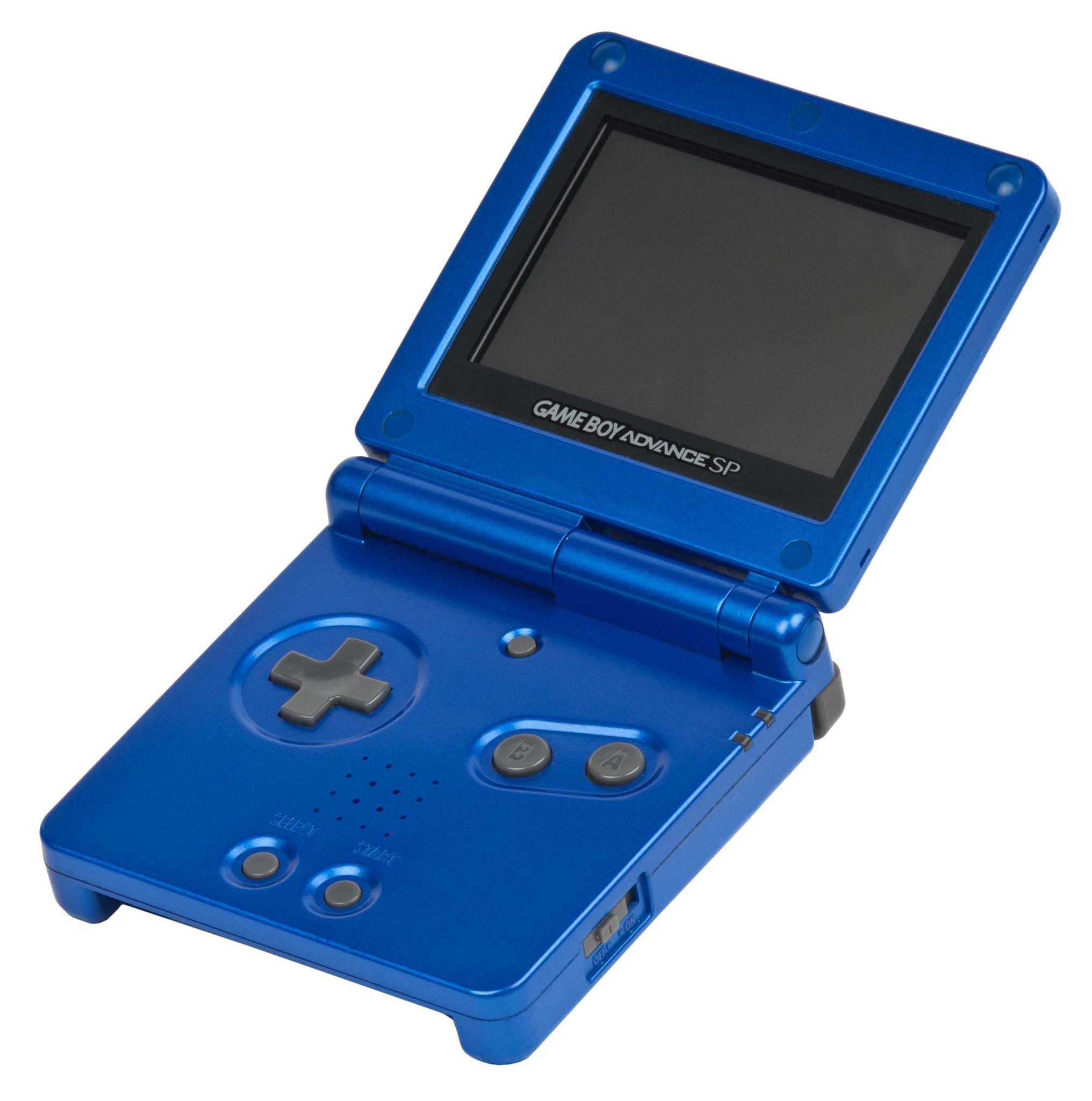 Caption: Nintendo’s Game Boy - left - followed by the Game Boy Color - center-left - Game Boy Advance - center-right - and Game Boy Advance SP - right - kicked off a new era of portable gaming.
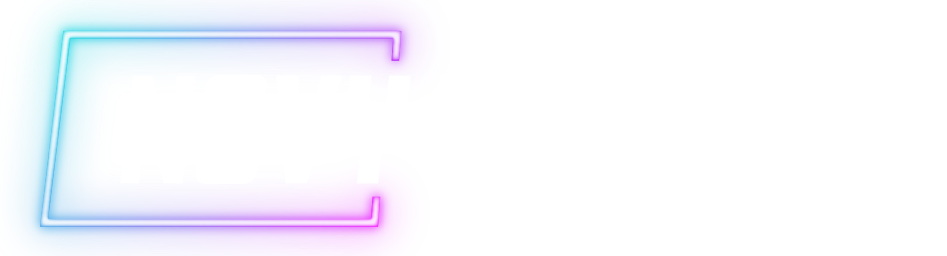 © 2022, 2024 Jeannie Novak
All rights reserved.
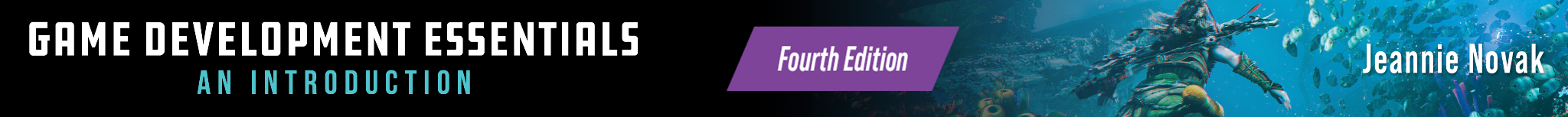 The Personal Computer Revolution
Mainframes & Text Adventures
Credit: Autopilot (Wikimedia Commons) - modified by Justin Sadur
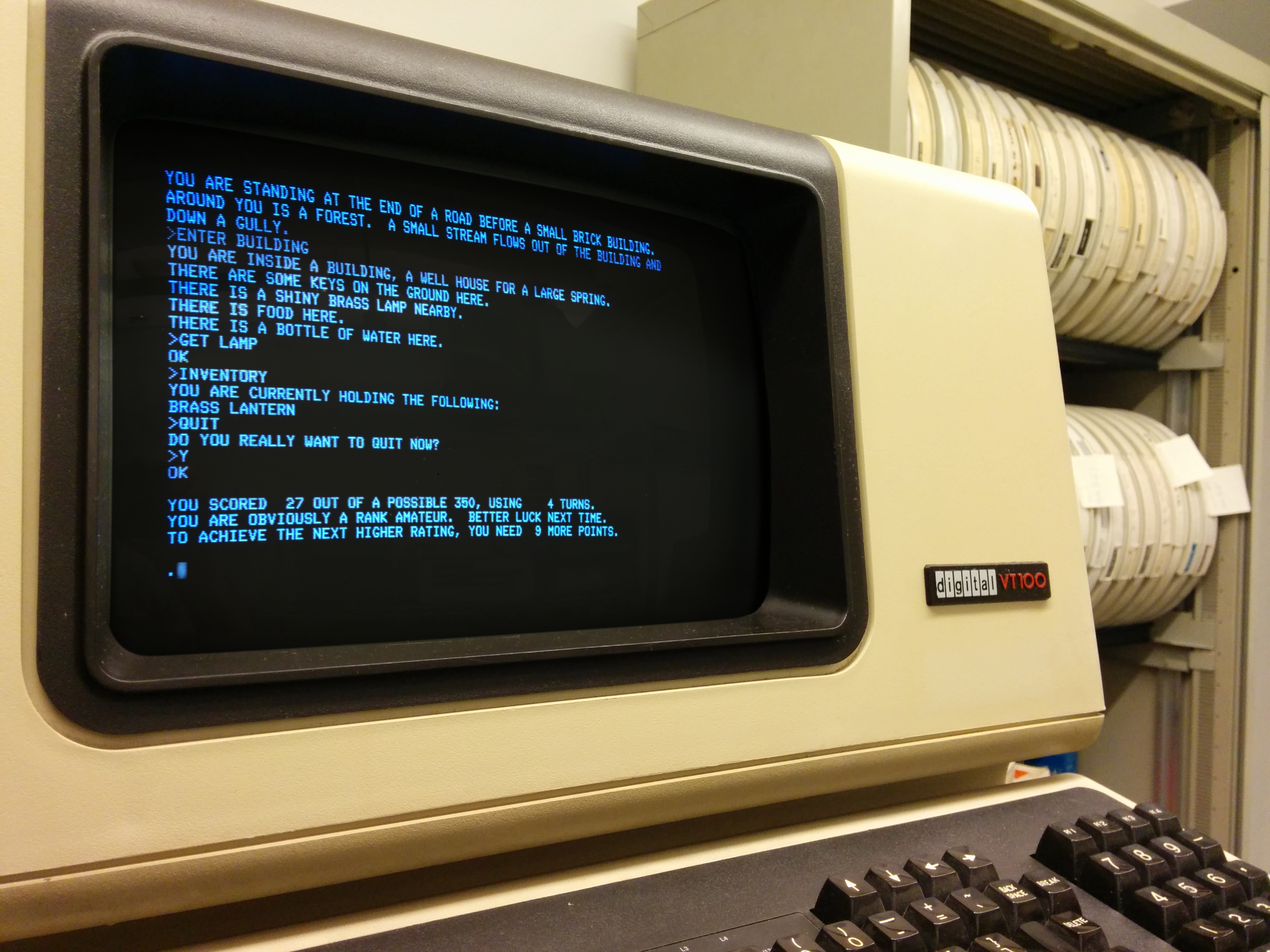 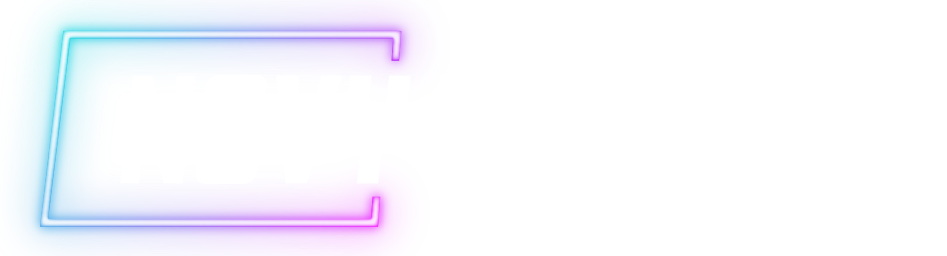 © 2022, 2024 Jeannie Novak
All rights reserved.
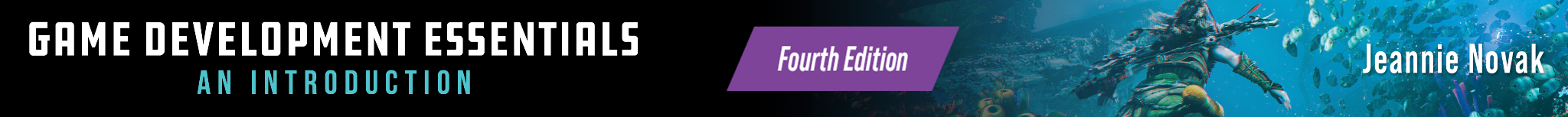 The Personal Computer Revolution
Apple II
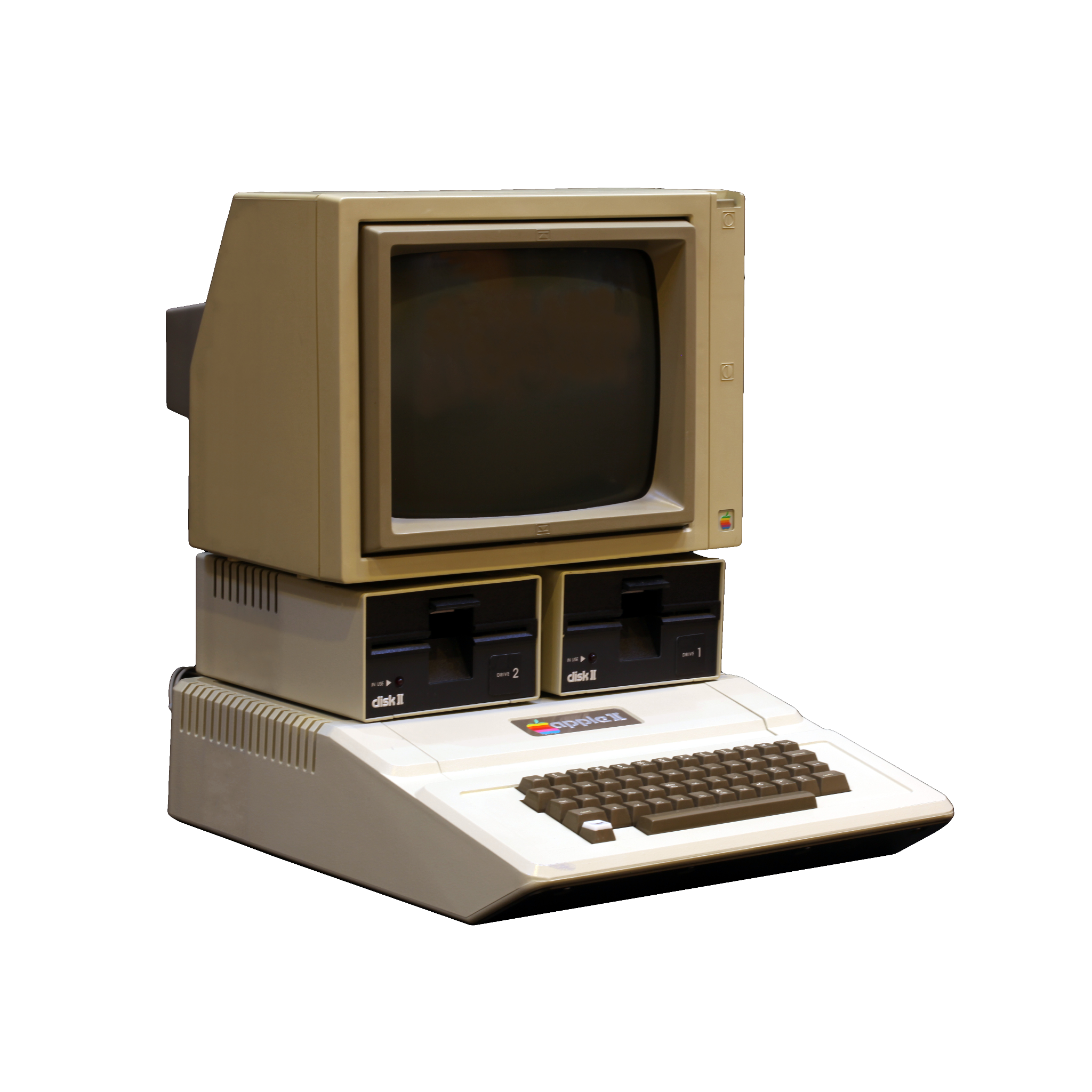 Credit: Rama (Wikimedia Commons)
Caption: The first home computer games were played on the Apple II.
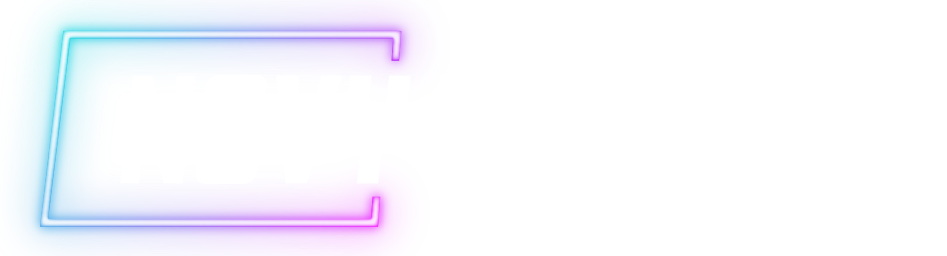 © 2022, 2024 Jeannie Novak
All rights reserved.
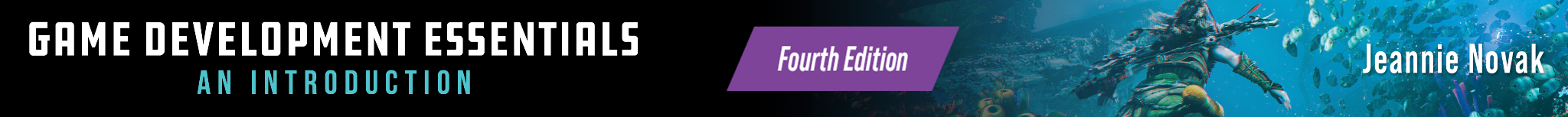 The Personal Computer Revolution
Commodore 64
Credit: Evan Amos (Wikimedia Commons)
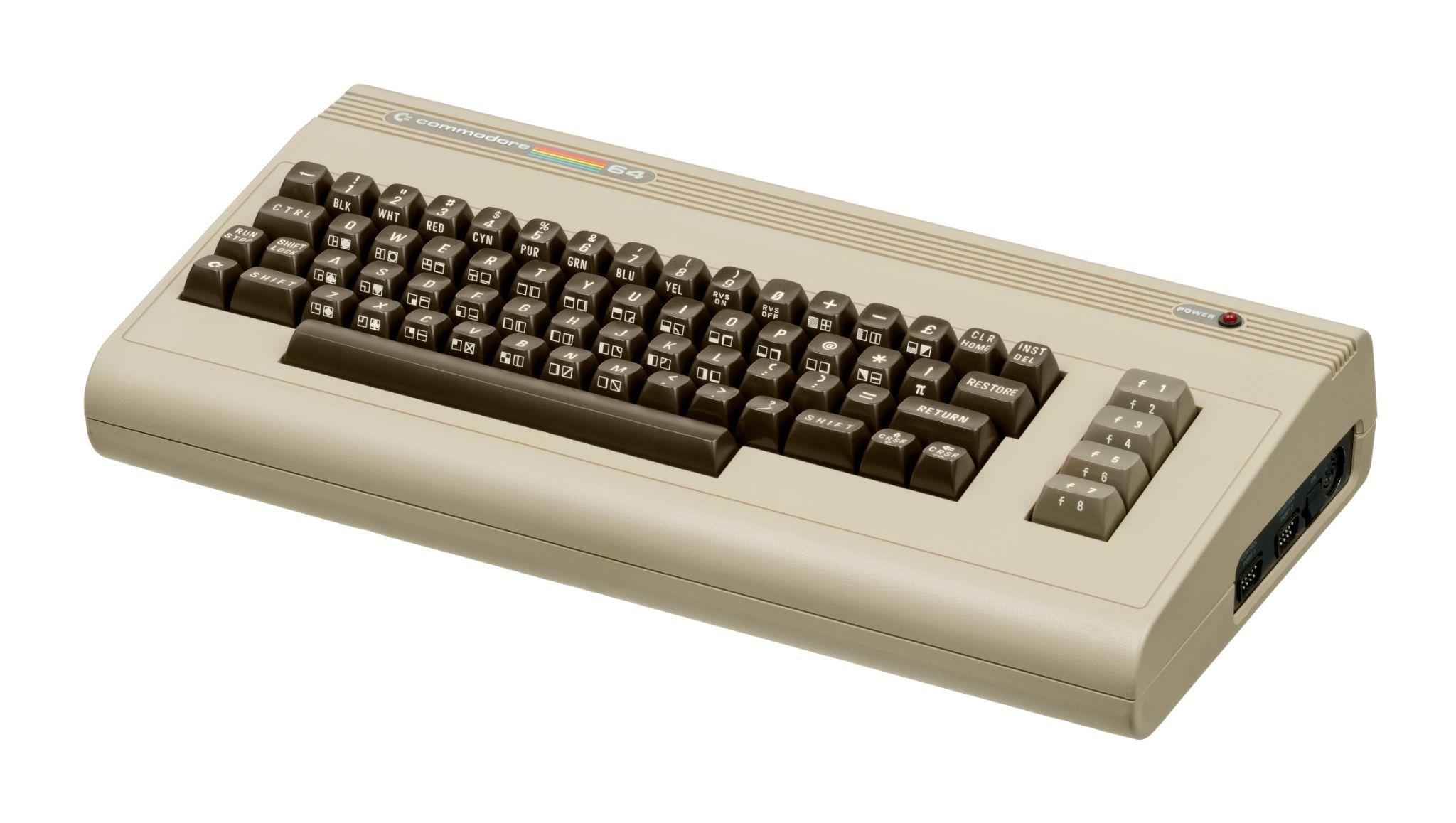 Caption: The Commodore 64 made personal computing affordable.
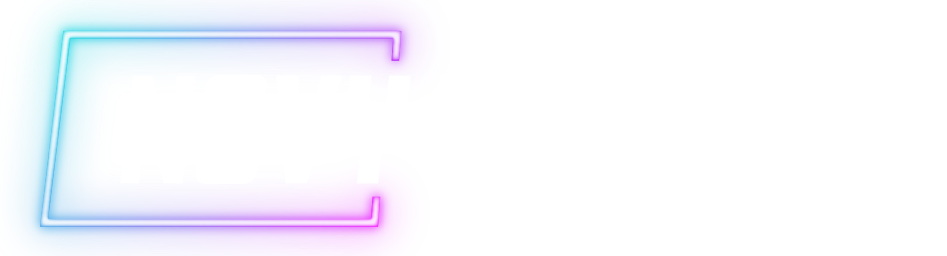 © 2022, 2024 Jeannie Novak
All rights reserved.
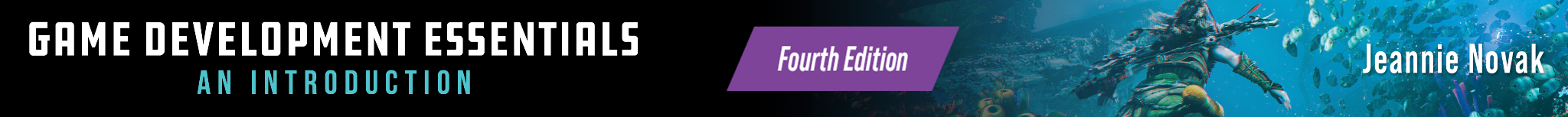 Multiplayer Meets the Online Elite
Plato
Credit: Joi Ito (Wikimedia Commons)
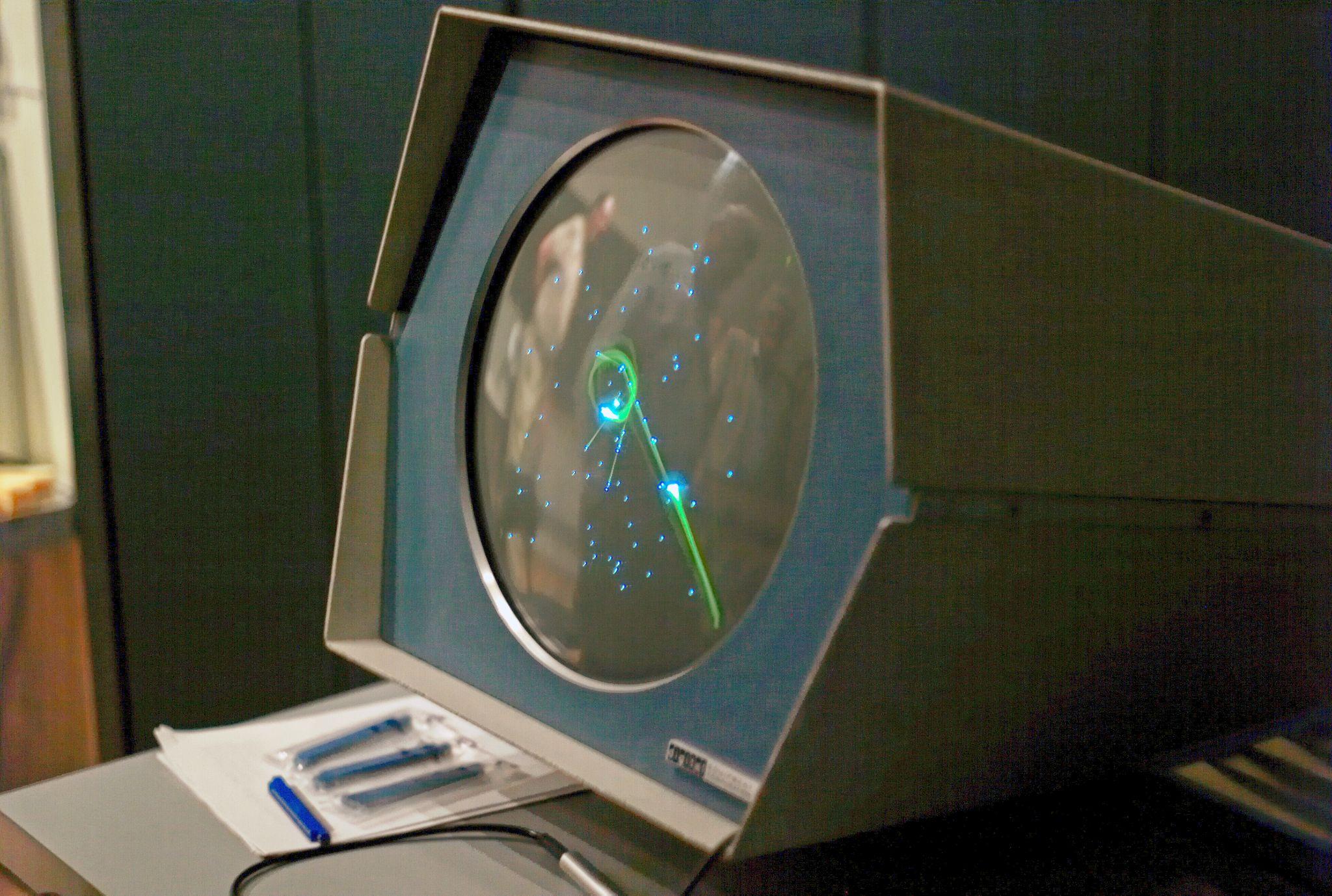 Caption: The mainframe game that started it all - Spacewar! (shown running on a DEC PDP-1 minicomputer).
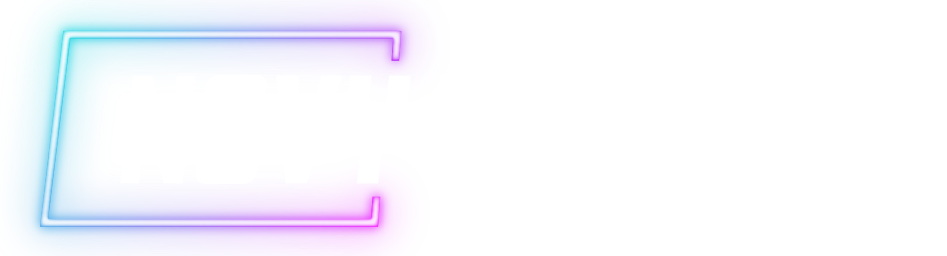 © 2022, 2024 Jeannie Novak
All rights reserved.
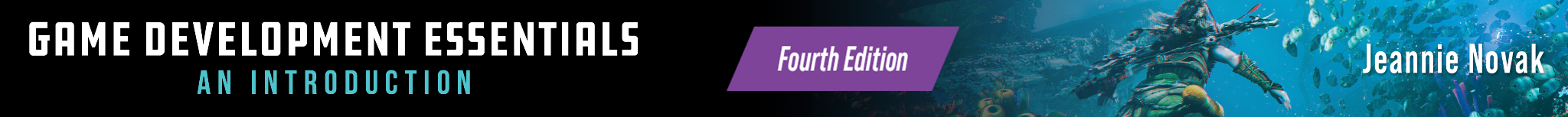 Multiplayer Meets the Online Elite
MUDs
Credit: Richard Bartle
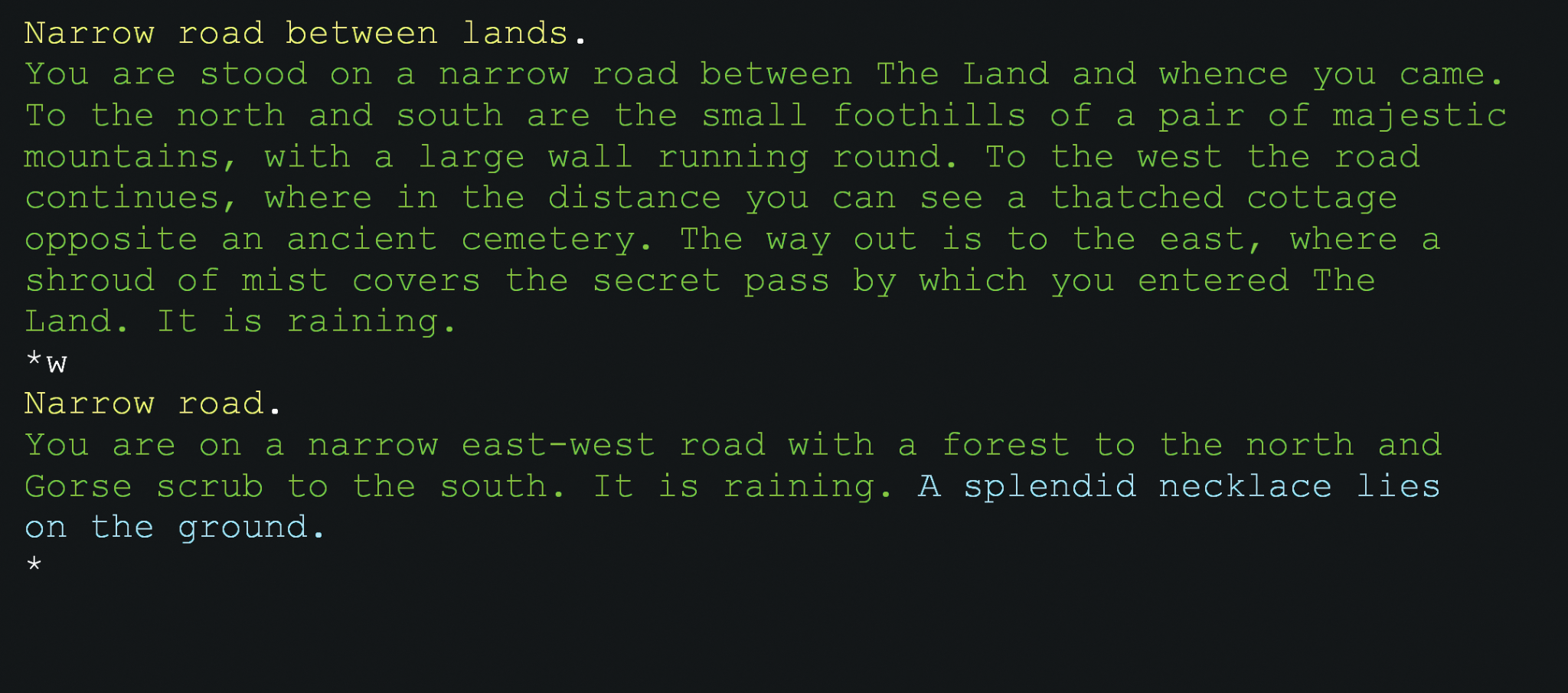 Caption: MUD1, considered to be the oldest virtual world in existence, was created by Richard Bartle and Roy Trubshaw in 1978.
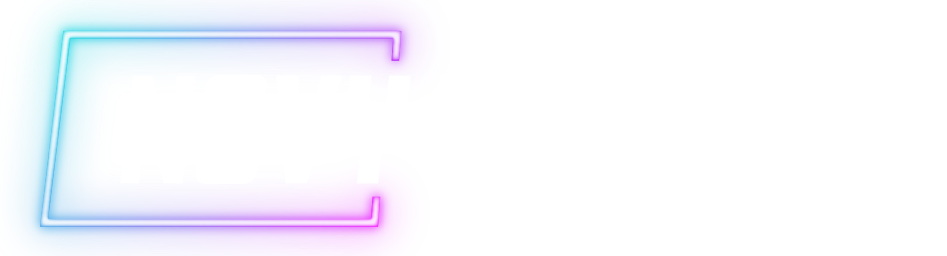 © 2022, 2024 Jeannie Novak
All rights reserved.
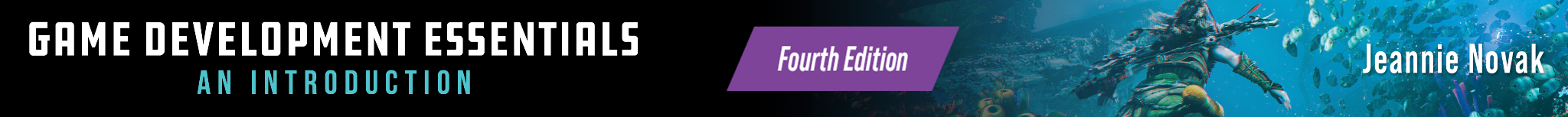 Multiplayer Meets the Online Elite
CompuServe
Credit: Yahoo
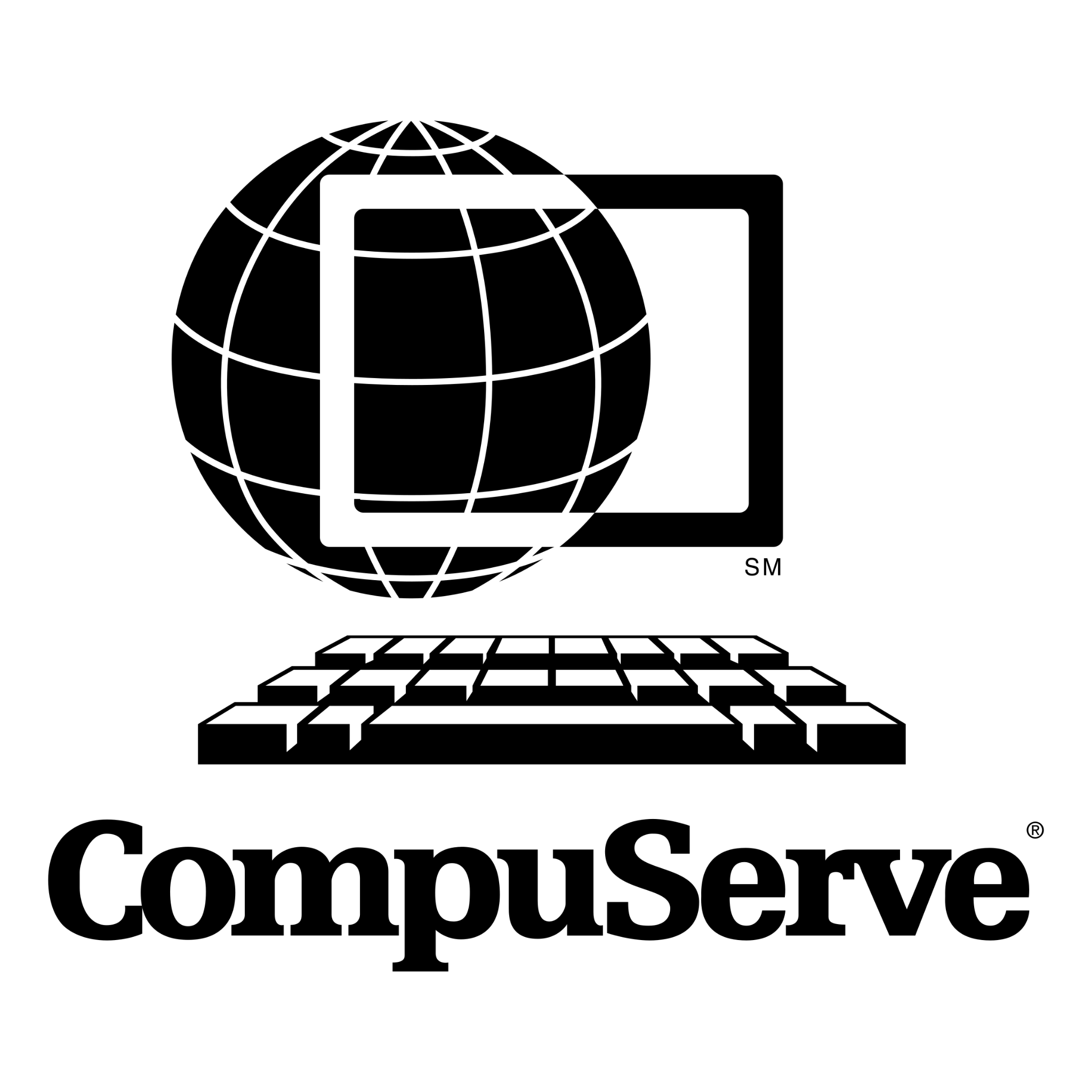 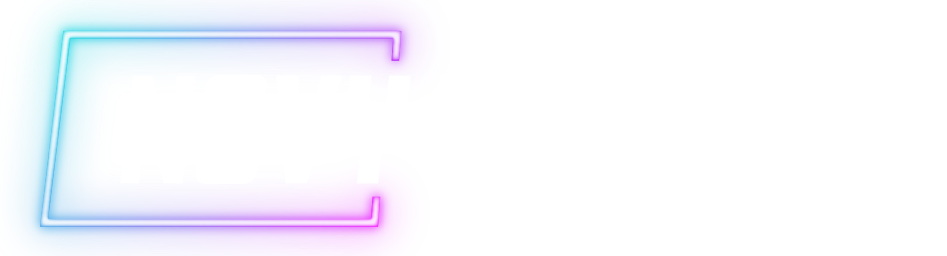 © 2022, 2024 Jeannie Novak
All rights reserved.
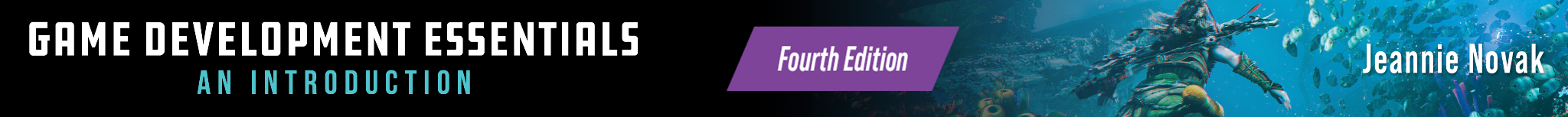 Multiplayer Meets the Online Elite
Quantum Link
Credit: Yahoo
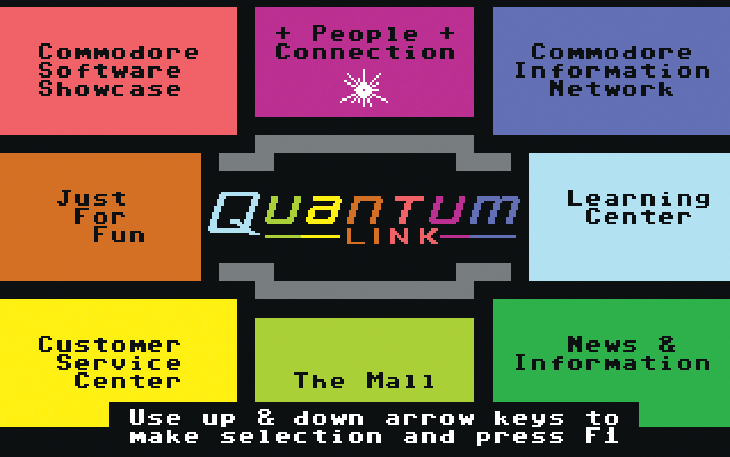 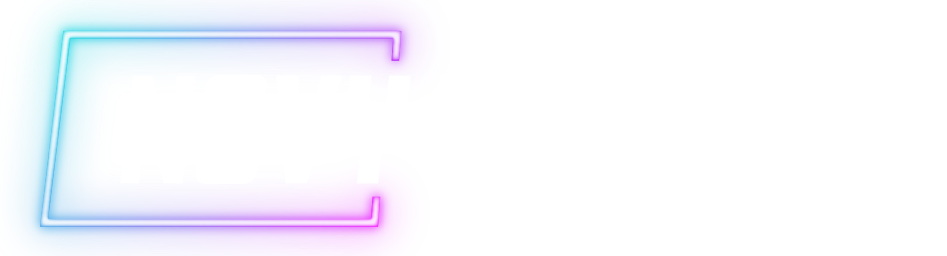 © 2022, 2024 Jeannie Novak
All rights reserved.
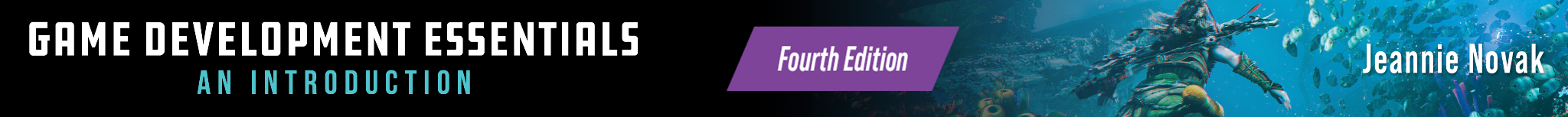 Multiplayer Meets the Online Elite
GEnie
Credit: Ken Gagne (Wikimedia Commons)
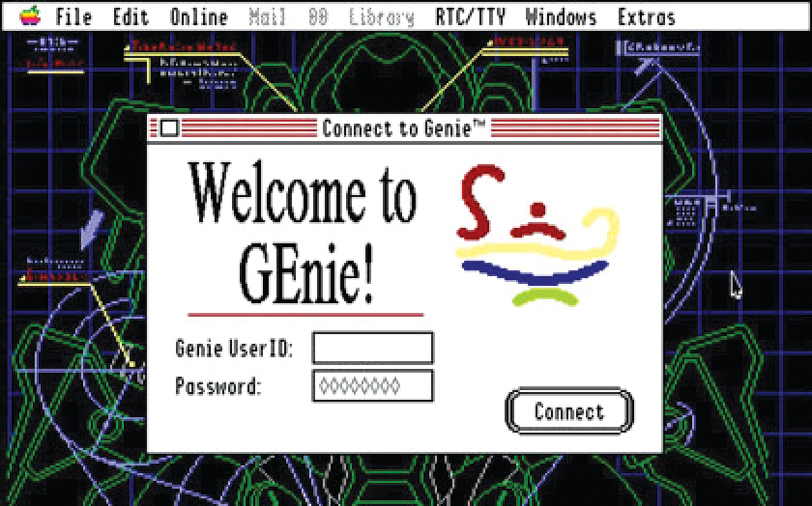 Caption: GEnie once established itself as the premier online service for multiplayer online games.
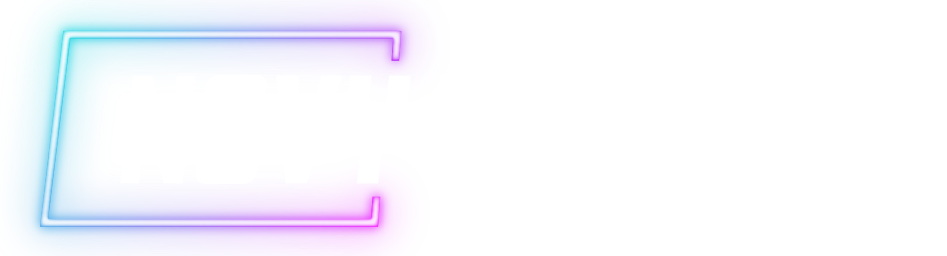 © 2022, 2024 Jeannie Novak
All rights reserved.
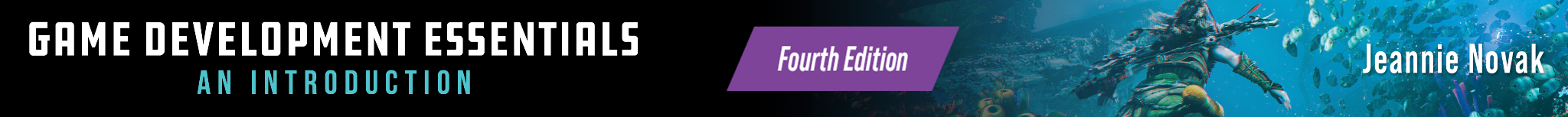 Nomadic Culture
Credit: AxelBoldt (Wikimedia Commons)
Credit: Jason Rhode (Flickr)
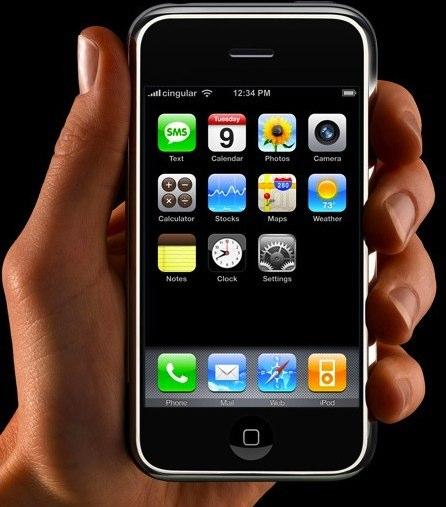 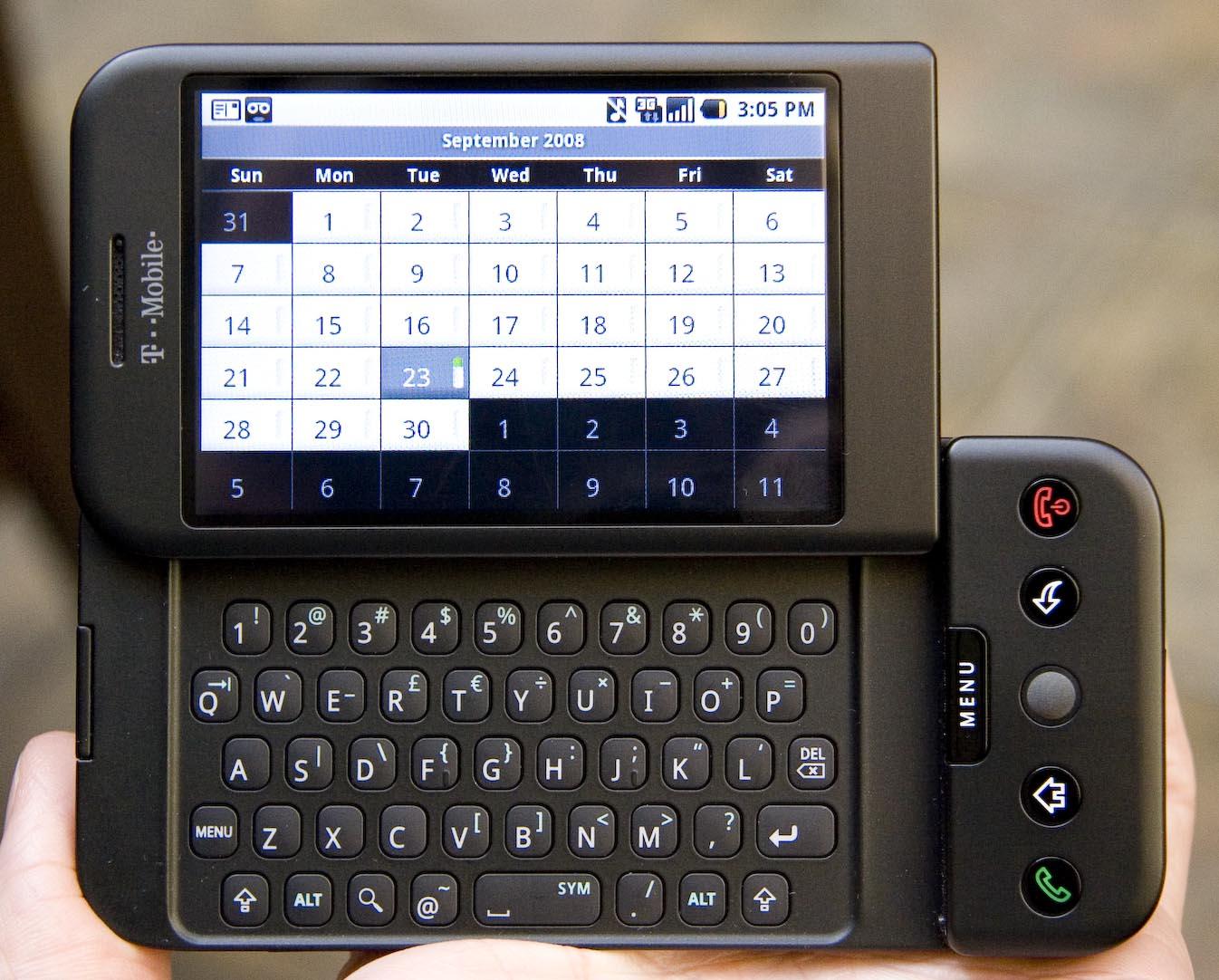 Caption: Smartphones such as Apple’s iPhone series (first-generation model shown - left) and a variety of Android-based systems (T-Mobile G1 - right) dominate the mobile market.
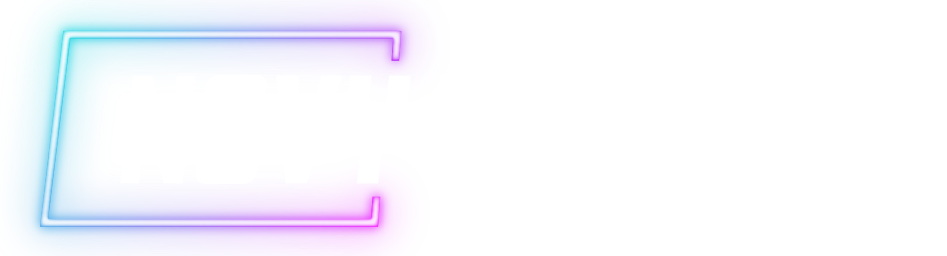 © 2022, 2024 Jeannie Novak
All rights reserved.
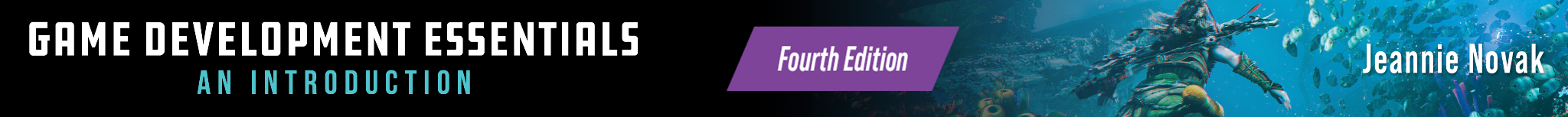 Nomadic Culture
Credit: pressureUA (iStock)
Credit: REUTERS/Beck Diefenbach (Alamy Stock Photo)
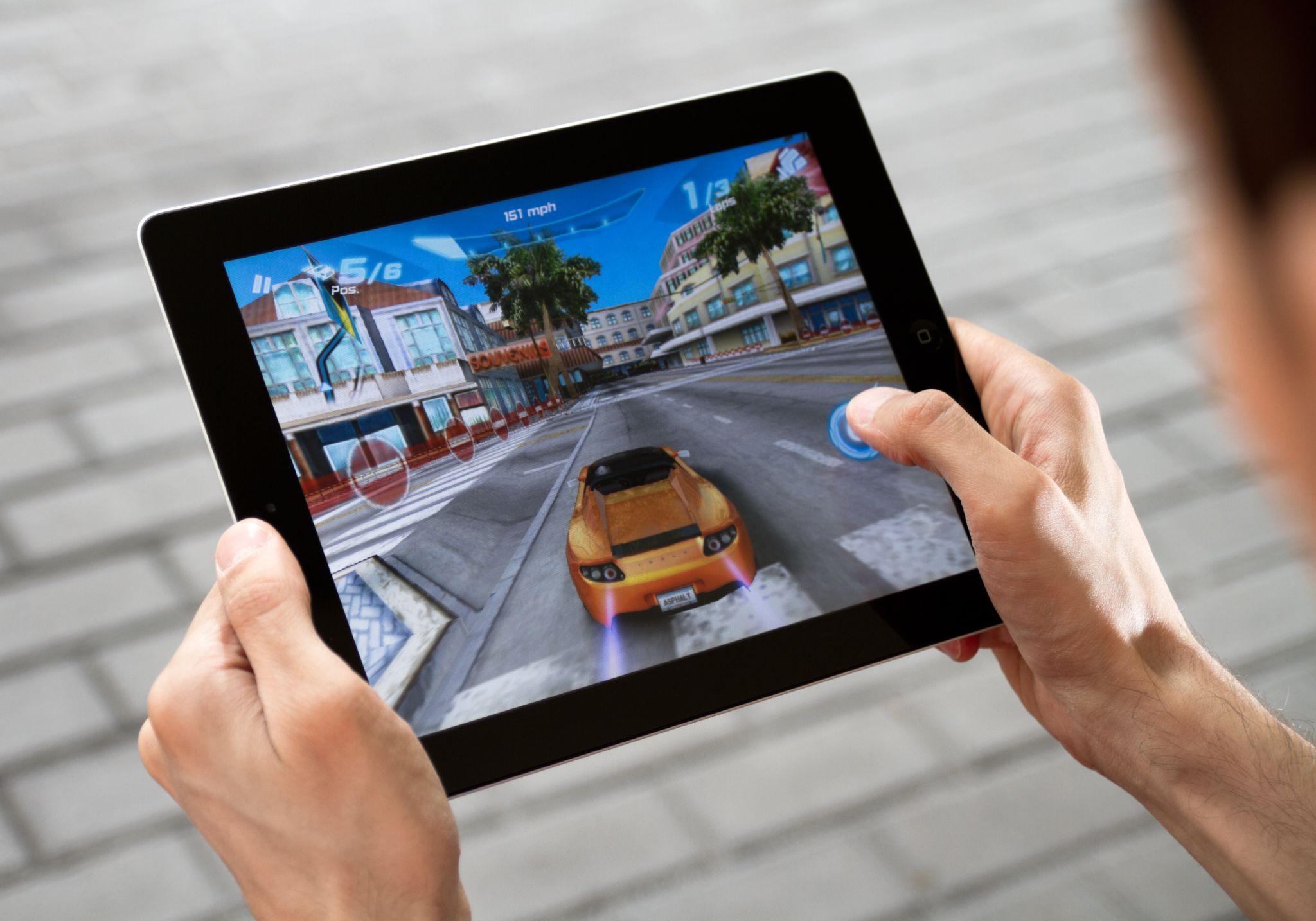 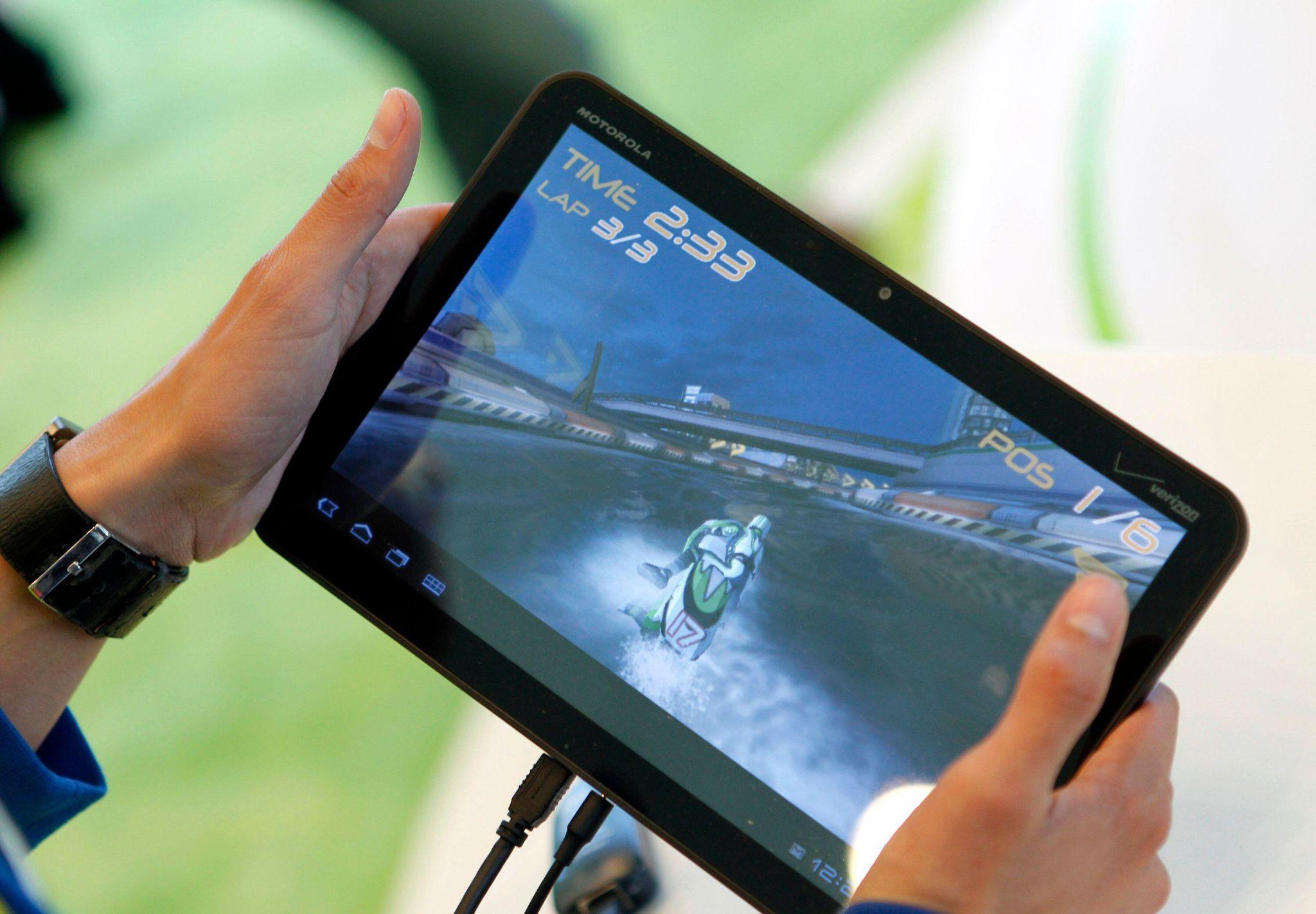 Caption: Tablet systems such as Apple’s iPad series (iPad 2 - left) and a variety of Android-based tablets (Motorola Xoom - right) are basically larger versions of their smartphone counterparts.
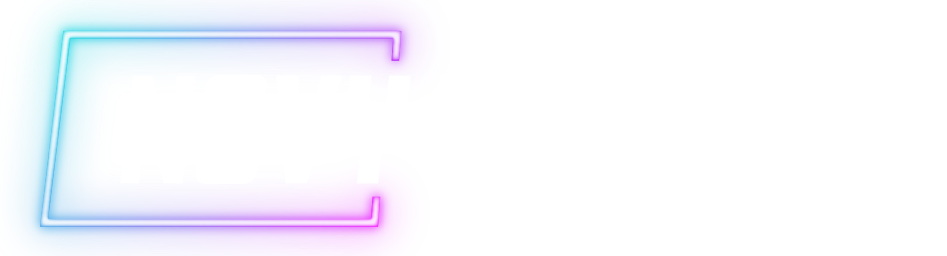 © 2022, 2024 Jeannie Novak
All rights reserved.
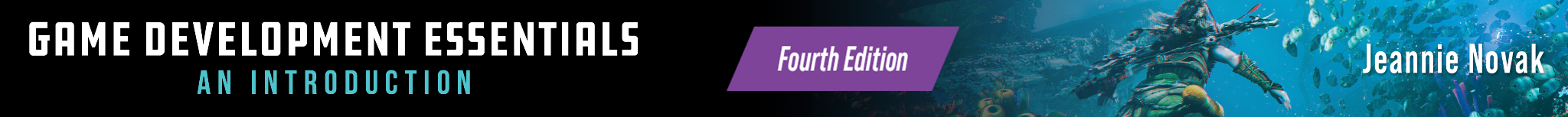 The “Big Three” Console Wars
Credit: Evan Amos (Wikimedia Commons)
Credit: Evan Amos (Wikimedia Commons)
Credit: Evan Amos (Wikimedia Commons)
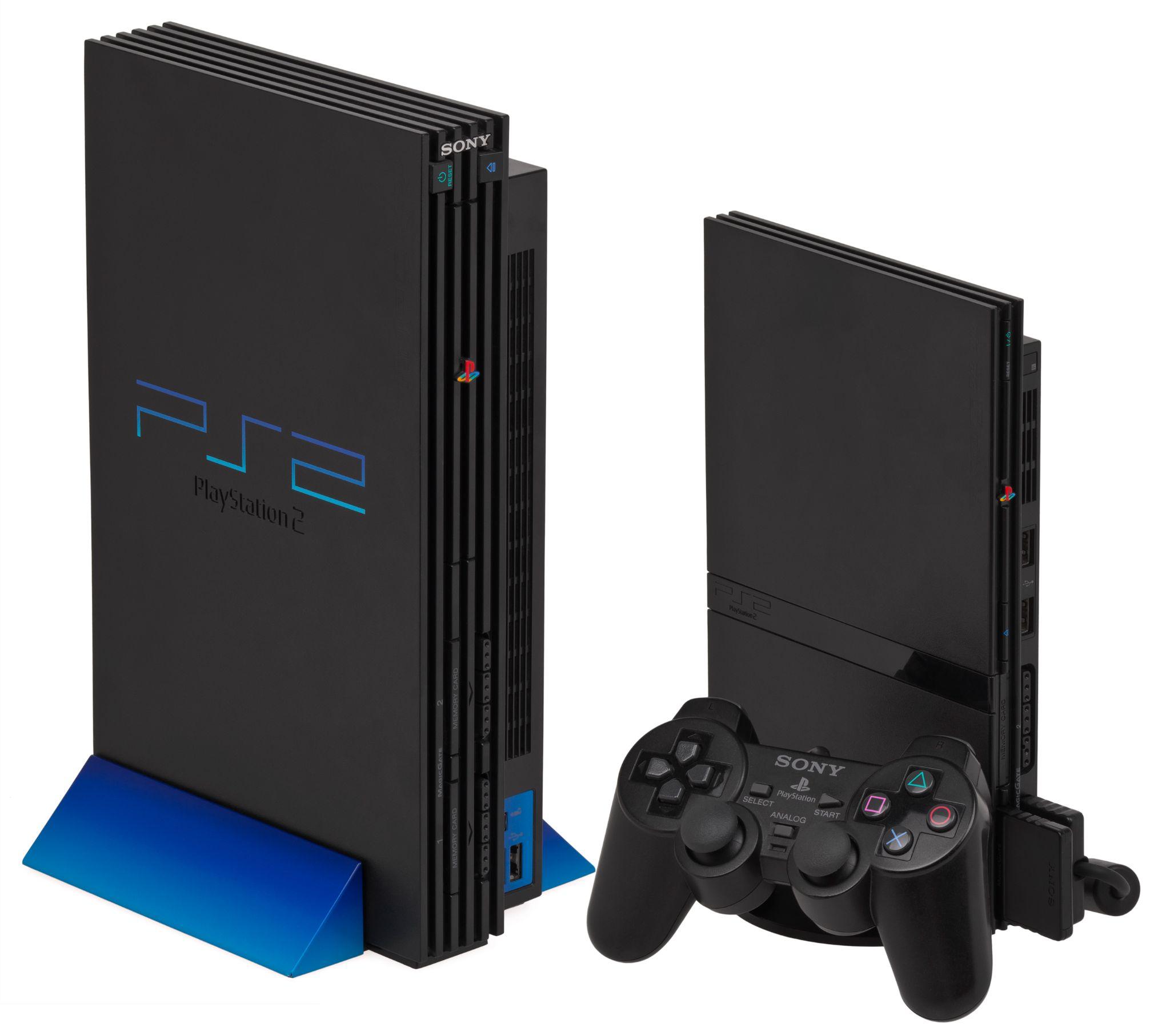 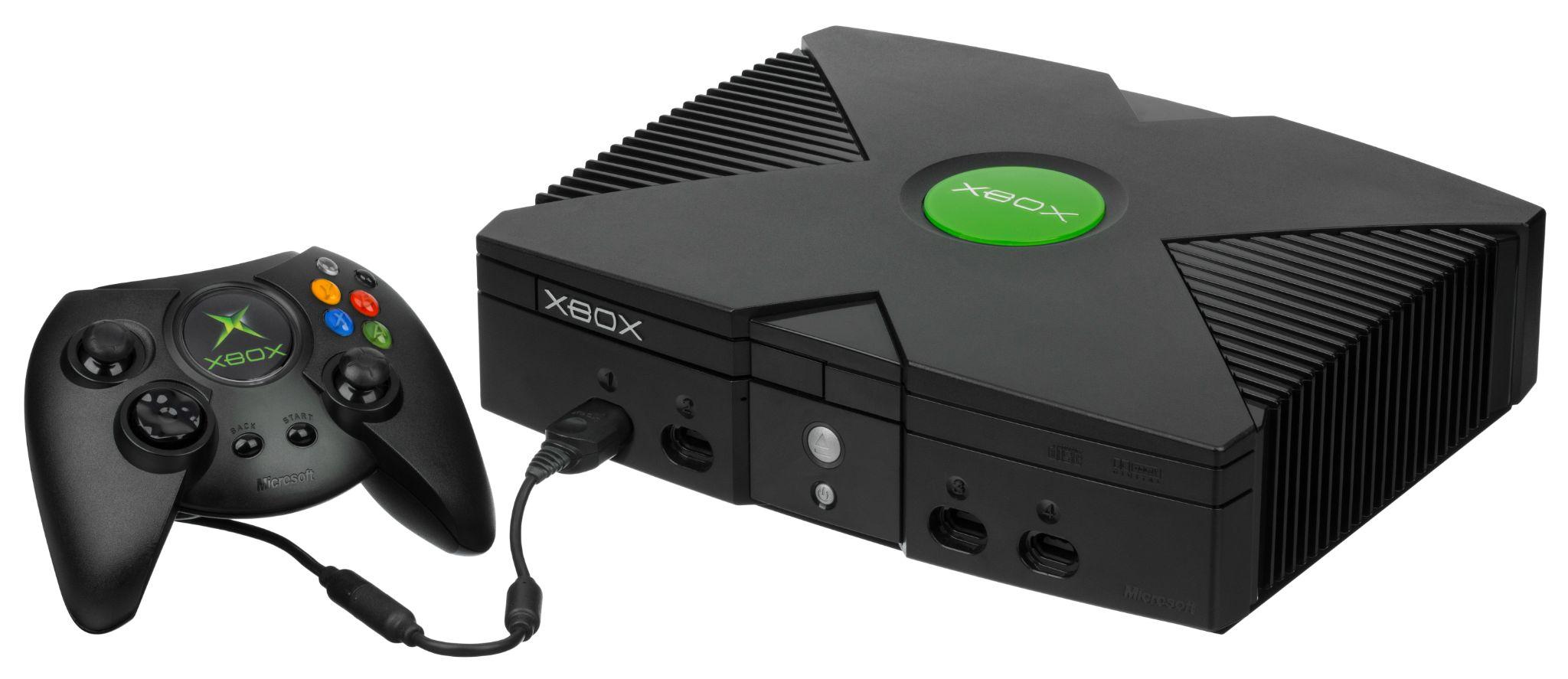 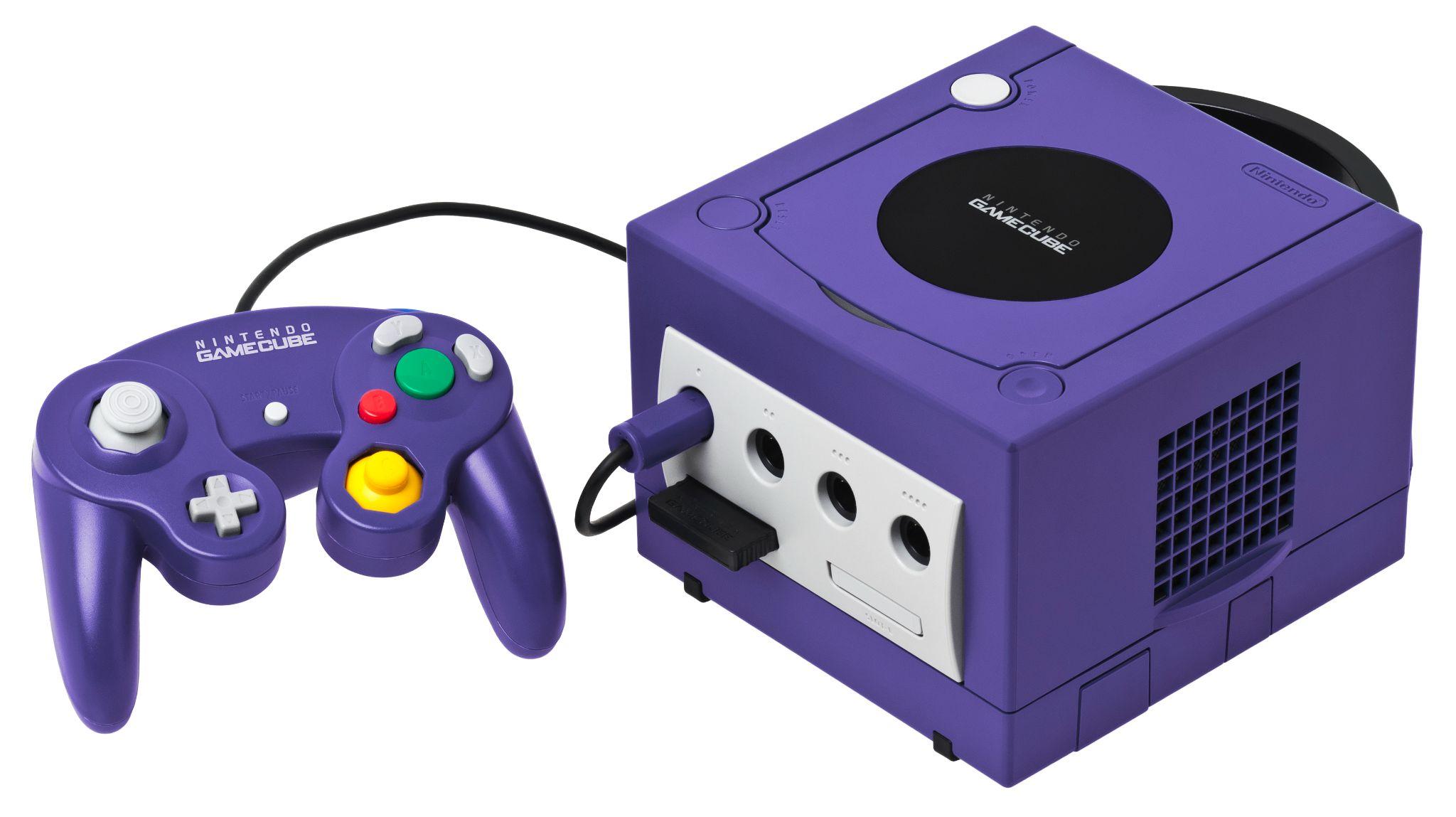 Caption: The PlayStation 2 - left - Xbox - middle - and GameCube - right - consoles were manufactured by Sony, Microsoft, and Nintendo, respectively (the “Big Three”).
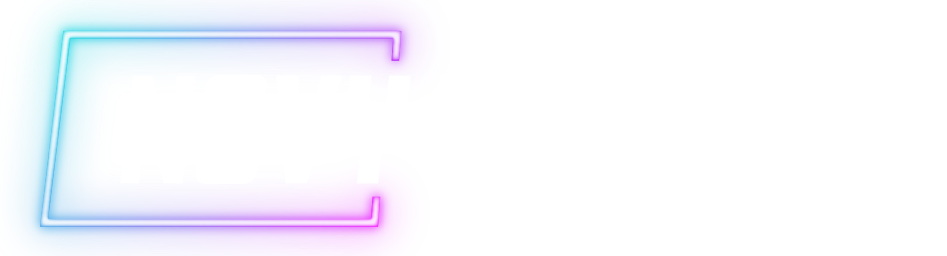 © 2022, 2024 Jeannie Novak
All rights reserved.
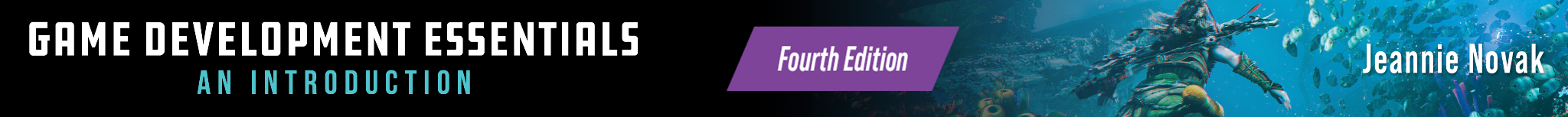 CHAPTER 1
REVIEW EXERCISES
1
What are the key phases and milestones in the history of game development? How has convergence played a role in connecting these phases?
Why have some game development companies been more successful than others? How can you apply this knowledge to the current industry?
2
3
What early games helped attract a larger audience to the industry? Why did they succeed in doing so?
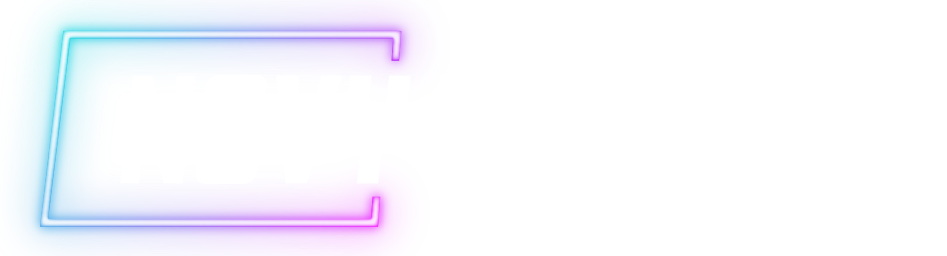 © 2022, 2024 Jeannie Novak All rights reserved.
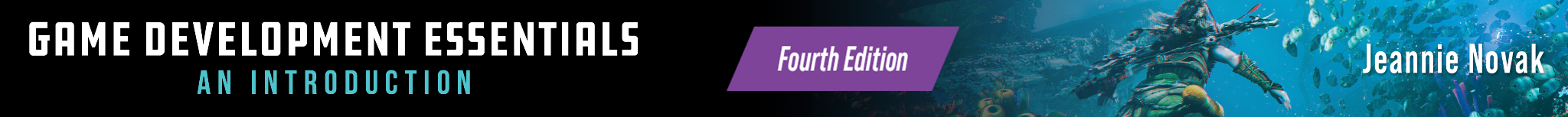 CHAPTER 1
REVIEW EXERCISES
4
What traditions in early game development are still in existence? How are they appealing and useful to developers and players?
Several theories have been used to explain the decline of the arcade industry and the associated video game slump of the early 1980s in the U.S. Do you agree with any of these theories in particular? Do you have a theory of your own? Is there anything that could have been done to prevent this slump?
5
What was the first video game you ever played? Did it capture your attention? Why? What are some tabletop games that were popular in the past? Do you feel that the thrill of any of these games has been captured in digital form?
6
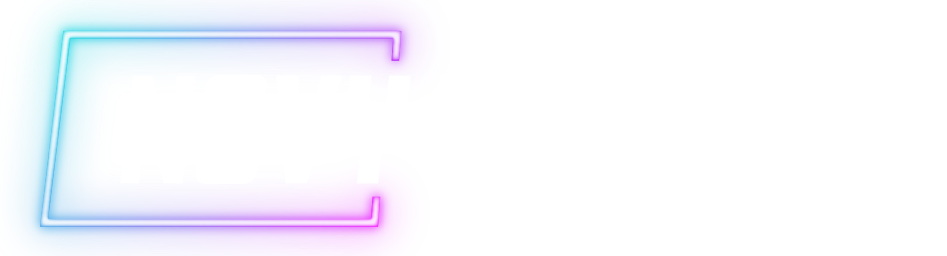 © 2022, 2024 Jeannie Novak All rights reserved.
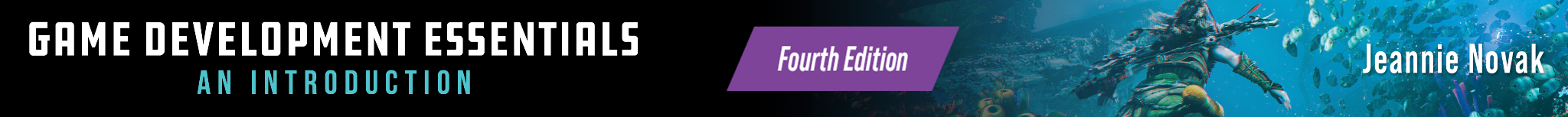 CHAPTER 1
REVIEW EXERCISES
7
Choose a time in the history of game development, and pretend you are a developer working in the industry. Knowing the limitations of the time, what type of game would you create?
8
You’ve read about the many eras and phases of the game industry. Are we at the dawn of a new era? Can you predict the primary features of the next phase in game industry history?
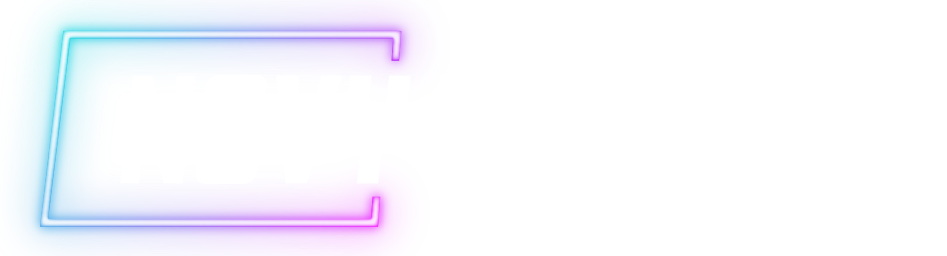 © 2022, 2024 Jeannie NovakAll rights reserved.